Measurement
Scientific measurement
Number vs. Quantity
Quantity - number + unit
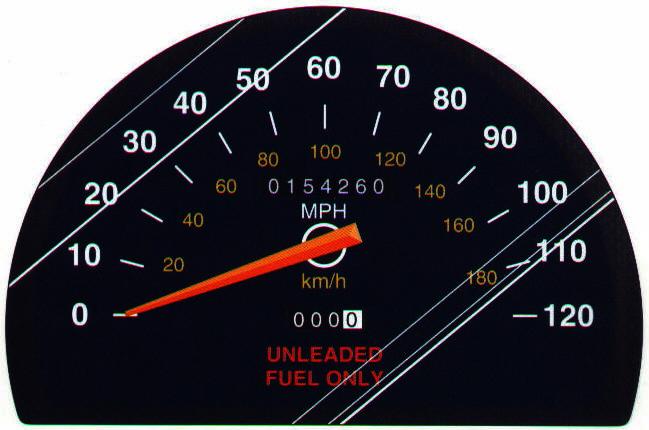 UNITS MATTER!!
Courtesy Christy Johannesson www.nisd.net/communicationsarts/pages/chem
Types of measurement
Quantitative- use numbers to describe
Qualitative- use description without numbers
4 feet
extra large
Hot
100ºF
Scientists prefer
Quantitative - easy to check
Easy to agree upon, no personal bias
The measuring instrument limits how good the measurement is.
How good are the measurements?
Scientists use two word to describe how good the measurements are
Accuracy- how close the measurement is to the actual value
Precision- how well can the measurement be repeated
Accuracy vs. Precision
Good  accuracy
Good  precision
Poor  accuracy
Good  precision
Poor  accuracy
Poor  precision
Random errors:
     reduce precision
Systematic errors:
     reduce accuracy
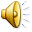 (instrument)
(person)
[Speaker Notes: Scientists repeat experiments many times to increase their accuracy.]
Differences
Accuracy can be true of an individual measurement or the average of several
Precision requires several measurements before anything can be said about it
examples
Let’s use a golf anaolgy
Accurate?
No
Precise?
Yes
10
Precise?
Yes
Accurate?
Yes
12
Accurate?
Maybe?
Precise?
No
13
Precise?
We cant say!
Accurate?
Yes
18
Precise?
We cant say!
Accurate?
Yes
18
Precise?
We cant say!
Accurate?
Yes
18
not accurate, not precise
      accurate, not precise
     not accurate, precise
      accurate and precise
 accurate, low resolution
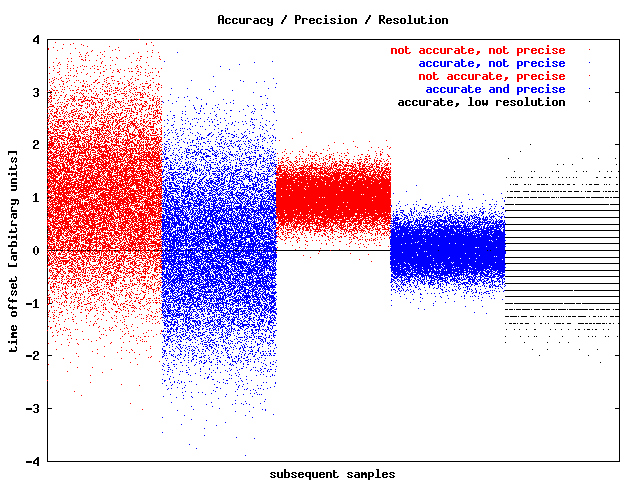 3
2
1
time offset [arbitrary units]
0
-1
-2
-3
Accuracy Precision Resolution
subsequent samples
In terms of measurement
Three students measure the room to be  10.2 m, 10.3 m and 10.4 m across.
Were they precise?
Were they accurate?
Definitions:  Precision
Precision – is a measure of the spread of data about a central value and may 
	      be expressed as the range, the standard deviation, or the variance.
Repeatability – the precision for an analysis in which the only source of 
	            variability is the analysis of replicate samples.
Reproducibility – the precision when comparing results for several samples, 
		 for several analysts of several methods.
Indeterminate error – any random error that causes some measurements 
		         or results to be too high while others are too low.
Human error – is a type of indeterminate error
David Harvery, Modern Analytical Chemistry, 2000,  page 62
Definitions:  Error & Uncertainty
Error – a measure of bias in a result or measurement.
Uncertainty – the range of possible values for a measurement.
David Harvery, Modern Analytical Chemistry, 2000,  page 64
Unit	           		Symbol		           Meter Equivalent 
	  
   kilometer		km	     		1,000 m or 103 m

   meter			 m	            	   	    1    m or 100 m

   decimeter		dm		   	    0.1 m or 10-1 m

   centimeter		cm		   	  0.01 m or 10-2 m 

   millimeter		mm		   	0.001 m or 10-3 m

   micrometer		mm		        0.000001 m or 10-6 m

   nanometer		nm		  0.000000001 m or 10-9 m
SI System for Measuring Length
Comparison of English and SI Units
1 inch
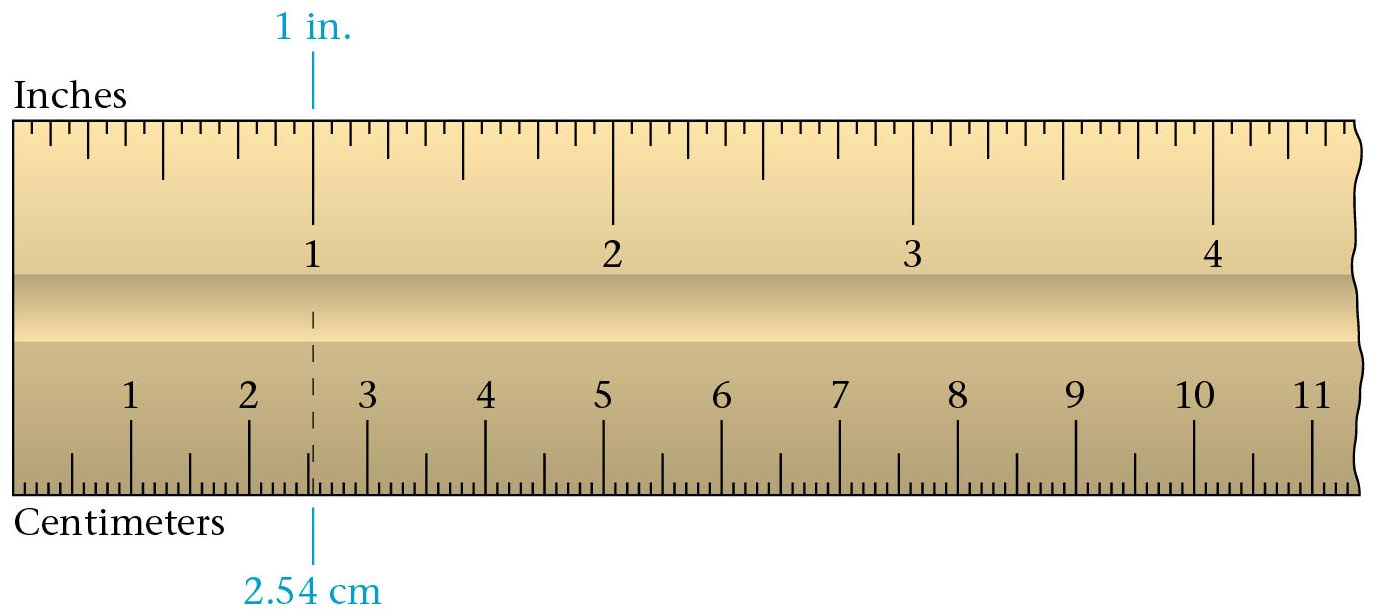 2.54 cm
1 inch = 2.54 cm
Zumdahl, Zumdahl, DeCoste, World of Chemistry  2002, page 119
Reporting Measurements
Using significant figures

Report what is known with certainty 

Add ONE digit of uncertainty (estimation)
Davis, Metcalfe, Williams, Castka, Modern Chemistry, 1999,  page 46
[Speaker Notes: By adding additional numbers to a measurement – you do not make it more precise.  The instrument determines how precise it can make a measurement.  Remember, you can only add ONE digit of uncertainty to a measurement.]
1
2
3
4
5
0
cm
1
2
3
4
5
0
cm
1
2
3
4
5
0
cm
Practice Measuring
4.5 cm
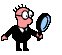 4.54 cm
3.0 cm
Timberlake, Chemistry 7th Edition, page 7
[Speaker Notes: PRACTICE MEASURING

			Estimate one digit of uncertainty.

				a)  4.5 cm

				b) * 4.55 cm

				c)  3.0 cm

		*4.550 cm is INCORRECT while 4.52 cm or 4.58 cm are CORRECT (although the estimate is poor)

The better marks the better we can estimate.
Scientist always understand that the last number measured is actually an estimate]
10
5
Vernier
0
Reading a Vernier
A Vernier allows a precise reading of some value. 
In the figure to the left, the Vernier moves up and 
down to measure a position on the scale. 

This could be part of a barometer which reads 
atmospheric pressure.

The "pointer" is the line on the vernier labelled "0". 
Thus the measured position is almost exactly 756 
in whatever units the scale is calibrated in.

If you look closely you will see that the distance 
between the divisions on the vernier are not the 
same as the divisionson the scale. The 0 line on 
the vernier lines up at 756 on the scale, but the 
10 line on the vernier lines up at 765 on the scale. 
Thus the distance between the divisions on the 
vernier are 90% of the distance between the 
divisions on the scale.
770
760
Scale
756
750
[Speaker Notes: http://www.upscale.utoronto.ca/PVB/Harrison/Vernier/Vernier.html]
760
10
5
750
0
740
If we do another reading with the vernier at a different position, the pointer, the line marked 0, may not line up exactly with one of the lines on the scale. Here the "pointer" lines up at approximately 746.5 on the scale.

If you look you will see that only one line on the vernier lines up exactly with one of the lines on the scale, the 5 line. This means that our first guess was correct: the reading is 746.5.
741.9
What is the reading now?
[Speaker Notes: http://www.upscale.utoronto.ca/PVB/Harrison/Vernier/Vernier.html]
760
10
5
750
0
740
If we do another reading with the vernier at a different position, the pointer, the line marked 0, may not line up exactly with one of the lines on the scale. Here the "pointer" lines up at approximately 746.5 on the scale.

If you look you will see that only one line on the vernier lines up exactly with one of the lines on the scale, the 5 line. This means that our first guess was correct: the reading is 746.5.
756.0
What is the reading now?
[Speaker Notes: http://www.upscale.utoronto.ca/PVB/Harrison/Vernier/Vernier.html]
760
10
5
750
0
740
Here is a final example, with the vernier at yet another position. The pointer points to a value that is obviously greater than 751.5 and also less than 752.0. Looking for divisions on the vernier that match a division on the scale, the 8 line matches fairly closely. So the reading is about 751.8. 

In fact, the 8 line on the vernier appears to be a little bit above the corresponding line on the scale. The 8 line on the vernier is clearly somewhat below the corresponding line of the scale. So with sharp eyes one might report this reading as 751.82 ± 0.02.
This "reading error" of ± 0.02 is probably the correct error of precision to specify for all measurements done with this apparatus.
[Speaker Notes: http://www.upscale.utoronto.ca/PVB/Harrison/Vernier/Vernier.html]
Accuracy vs. Precision
Accuracy - how close a measurement is to the accepted value
Precision - how close a series of measurements are to each other
ACCURATE = CORRECT
PRECISE = CONSISTENT
Courtesy Christy Johannesson www.nisd.net/communicationsarts/pages/chem
your value
accepted value
Percent Error
Indicates accuracy of a measurement
Courtesy Christy Johannesson www.nisd.net/communicationsarts/pages/chem
% error = 2.9 %
Percent Error
A student determines the density of a substance to be 1.40 g/mL.  Find the % error if the accepted value of the density is 1.36 g/mL.
Courtesy Christy Johannesson www.nisd.net/communicationsarts/pages/chem
1
2
0
3
4
5
Centimeters
Significant Figures
Indicate precision of a measurement.
Recording Sig. Figs.
Sig. figs. in a measurement include the known digits plus a final estimated digit
1.19 cm
Courtesy Christy Johannesson www.nisd.net/communicationsarts/pages/chem
Significant Figures
Counting Sig Figs  
Count all numbers EXCEPT:
Leading zeros -- 0.0025
Trailing zeros without a decimal point -- 2,500
Courtesy Christy Johannesson www.nisd.net/communicationsarts/pages/chem
Significant Figures
Counting Sig. Figs. Examples
1.  23.50
1.  23.50
4 sig figs
3 sig figs
2.  402
2.  402
3.  5,280
3.  5,280
3 sig figs
2 sig figs
4.  0.080
4.  0.080
Courtesy Christy Johannesson www.nisd.net/communicationsarts/pages/chem
3 SF
Significant Figures
Calculating with Sig Figs
Multiply/Divide - The # with the fewest sig figs determines the # of sig figs in the answer.
(13.91g/cm3)(23.3cm3) = 324.103g
4 SF
3 SF
324 g
Courtesy Christy Johannesson www.nisd.net/communicationsarts/pages/chem
Significant Figures
Calculating with Sig Figs (con’t)
Add/Subtract - The # with the lowest decimal value determines the place of the last sig fig in the answer.
224 g
+ 130 g
   354 g
224 g
+ 130 g
   354 g
3.75 mL
+ 4.1   mL
   7.85 mL
3.75 mL
+ 4.1   mL
   7.85 mL
 350 g
 7.9 mL
Courtesy Christy Johannesson www.nisd.net/communicationsarts/pages/chem
Significant Figures
Calculating with Sig Figs (con’t)
Exact Numbers do not limit the # of sig figs in the answer.
Counting numbers: 12 students
Exact conversions: 1 m = 100 cm
“1” in any conversion: 1 in = 2.54 cm
Courtesy Christy Johannesson www.nisd.net/communicationsarts/pages/chem
 2.4 g/mL
2 SF
Significant Figures
Practice Problems
5.  (15.30 g) ÷ (6.4 mL)
4 SF
2 SF
= 2.390625 g/mL
6.   	18.9	g
	-  0.84 g
 18.1 g
18.06 g
Courtesy Christy Johannesson www.nisd.net/communicationsarts/pages/chem
Scientific Notation
65,000 kg  6.5 × 104 kg
Converting into Scientific Notation:
Move decimal until there’s 1 digit to its left.  Places moved = exponent.
Large # (>1)  positive exponentSmall # (<1)  negative exponent
Only include sig figs.
Courtesy Christy Johannesson www.nisd.net/communicationsarts/pages/chem
D. Scientific Notation
Practice Problems
7. 	2,400,000 g
8. 	0.00256 kg
9.		7  10-5 km
10.	6.2  104 mm
2.4  106 g
2.56  10-3 kg
0.00007 km
62,000 mm
Courtesy Christy Johannesson www.nisd.net/communicationsarts/pages/chem
EXE
EXP
EXP
ENTER
EE
EE
Scientific Notation
Calculating with Scientific Notation
(5.44 × 107 g) ÷ (8.1 × 104 mol) =
Type on your calculator:
5.44
7
8.1
4
÷
= 671.6049383
= 670 g/mol
= 6.7 × 102 g/mol
Courtesy Christy Johannesson www.nisd.net/communicationsarts/pages/chem
y
x
y
x
Proportions
Direct Proportion
Inverse Proportion
Courtesy Christy Johannesson www.nisd.net/communicationsarts/pages/chem
Significant Figures
What is the smallest mark on the ruler that measures 142.15 cm?
142 cm?
140 cm?
Here there’s a problem does the zero count or not?
They needed a set of rules to decide which zeros count.
All other numbers do count
Which zeros count?
Those at the end of a number before the decimal point don’t count
12400 
If the number is smaller than one, zeros before the first number don’t count
0.045
Which zeros count?
Zeros between other sig figs do.
1002
zeroes at the end of a number after the decimal point do count
45.8300
If they are holding places, they don’t.
If they are measured (or estimated) they do
Sig Figs
Only measurements have sig figs.
Counted numbers are exact
A dozen is exactly 12
A a piece of paper is measured 11 inches tall.
Being able to locate, and count significant figures is an important skill.
Sig figs.
How many sig figs in the following measurements?
458 g
4085 g
4850 g
0.0485 g
0.004085 g
40.004085 g
Sig Figs.
405.0 g
4050 g
0.450 g
4050.05 g
0.0500060 g
Next we learn the rules for calculations
More Sig Figs
How to Round
Problems
50 is only 1 significant figure
if it really has two, how can I write it?
A zero at the end only counts after the decimal place
Scientific notation
5.0 x 101 
now the zero counts.
Adding and  subtracting with sig figs
The last sig fig in a measurement is an estimate.
Your answer when you add or subtract can not be better than your worst estimate. 
have to round it to the least place of  the measurement in the problem
27.93
+
6.4
27.93
27.93
+
6.4
6.4
For example
First line up the decimal places
Then do the adding
Find the estimated numbers in the problem
34.33
This answer must be rounded to the tenths place
Rounding rules
look at the number behind the one you’re rounding.
If it is 0 to 4 don’t change it
If it is 5 to 9 make it one bigger
round 45.462 to four sig figs
to three sig figs
to two sig figs
to one sig fig
Practice
4.8 + 6.8765
520 + 94.98
0.0045 + 2.113
6.0 x 102 - 3.8 x 103 
5.4 - 3.28
6.7 - .542
500 -126
6.0 x 10-2 - 3.8 x 10-3
Multiplication and Division
Rule is simpler
Same number of sig figs in the answer as the least in the question
3.6 x 653
2350.8
3.6 has 2 s.f. 653 has 3 s.f.
answer can only have 2 s.f.
2400
Multiplication and Division
Same rules for division
practice 
4.5 / 6.245
4.5 x 6.245
9.8764 x .043
3.876 / 1983
16547 / 714
The Metric System
An easy way to measure
SI System
The International System of Units
Derived Units Commonly Used in Chemistry
Area and Volume:  Derived Units
Prefixes in the SI System
Measuring
The numbers are only half of a measurement
Measurement  =  number  + unit
It is 10 long
10 what.
Numbers without units are meaningless.
How many feet in a yard
A mile
A rod
The Metric System
Easier to use because it is a decimal system
Every conversion is by some power of 10.
A metric unit has two parts
A prefix and a base unit.
prefix tells you how many times to divide or multiply by 10.
B. SI Units
Quantity
Symbol
Base Unit
Abbrev.
Length
l
meter
m
Mass
m
kilogram
kg
Time
t
second
s
Temp
T
Kelvin
K
Amount
n
mole
mol
Courtesy Christy Johannesson www.nisd.net/communicationsarts/pages/chem
Base Units
Length - meter more than a yard - m
Mass - grams - a bout a raisin - g
Time - second -  s
Temperature - Kelvin or ºCelsius  K or C
Energy - Joules- J
Volume - Liter - half f a two liter bottle- L
Amount of substance - mole - mol
The International System of Units
Quantity				Name	Symbol
Length				meter		     m
 Mass					kilogram	     kg
 Time					second	      	      s
 Amount of substance			mole		    mol
 Thermodynamic temperature	Kelvin		      K
 Electric current			amperes	   amps
 Luminous intensity			candela	     cd
Dorin, Demmin, Gabel, Chemistry The Study of Matter  , 3rd Edition, 1990, page 16
[Speaker Notes: Internet Access to the National Institute of Standards and Technology
“To be or not to be”:  the English or the Metric system
 
The English system of measurement used today in the United States originated in the decrees of English monarchs.  The French Revolution produced the overthrow of the French monarchy and in 1799 it also led to the creation of the set of weights and measures we call the metric system.  The metric system was legalized for use in the United States in 1866 along with the traditional English system.  Today the only countries in the world that do not use the metric system are the United States of America, Liberia and Myanamar.
 
United States government policy toward the Metric System
This part is to access the following URLs for the National Institute of Standards and Technology, NIST, and review the evolution of the relationship between the United States and the Metric System.  You can answer the first question after reviewing this NIST page.
 
http://ts.nist.gov/ts/htdocs/200/202/ic1136a.htm
 
What was the year when the United States signed the “Treaty of the Meter”?
 
 
Access this FDA page to answer the following question.
 
http://www.fds.goc/ora/inspect_ref/itg30.html
 
What does the term “Both timeless and toothless” have to do with the Metric Conversions Act of 1975?  In your opinion does this influence the pace of metrification in the United States?
 
 
 
 
 
 
 
 
 
 
 
 
 
 
 
 
							Name ____________________ Hr ____
 
Internet Access to the National Institute of Standards and Technology
“To be or not to be”:  the English or the Metric system
 
 
Another part of your assignment is to write a brief argument on the back of this page for adopting the metric system and replacing the English system.  Lastly you are to write an argument for continuing the current pattern of using two systems.
 
Argument for adopting the Metric system and dropping the English system.
 
 
 
 
 
 
 
 
 
 
 
 
Argument for retaining both the English system and the Metric system]
Prefixes
kilo k 1000 times
deci d 1/10
centi c 1/100
milli m 1/1000
kilometer - about 0.6 miles
centimeter - less than half an inch
millimeter - the width of a paper clip wire
Prefixes in the SI System
The Commonly Used Prefixes in the SI System
Power of 10 for
   Prefix	           Symbol		Meaning 	  Scientific Notation
_______________________________________________________________________

   mega-		M	     1,000,000			106

   kilo-		k	            1,000			103

   deci-		d		   0.1			10-1

   centi-		c		   0.01			10-2

   milli-		m		   0.001			10-3

   micro-		m		   0.000001		10-6

   nano-		n		   0.000000001		10-9
Zumdahl, Zumdahl, DeCoste, World of Chemistry  2002, page 118
mega-
kilo-
M
k
106
103
deci-
BASE UNIT
d
---
10-1
100
centi-
c
10-2
milli-
m
10-3
micro-

10-6
nano-
n
10-9
pico-
p
10-12
B. SI Units
Prefix
Symbol
Factor
Courtesy Christy Johannesson www.nisd.net/communicationsarts/pages/chem
1/10,000,000
Earth
H2O
H2O
1/10 m
=  1 kilogram
=  1 meter
=  1 liter
1 kg
1/10 m
1/10 m
Length
Volume
Mass
The Original Metric Reference
The Official Standard Meter
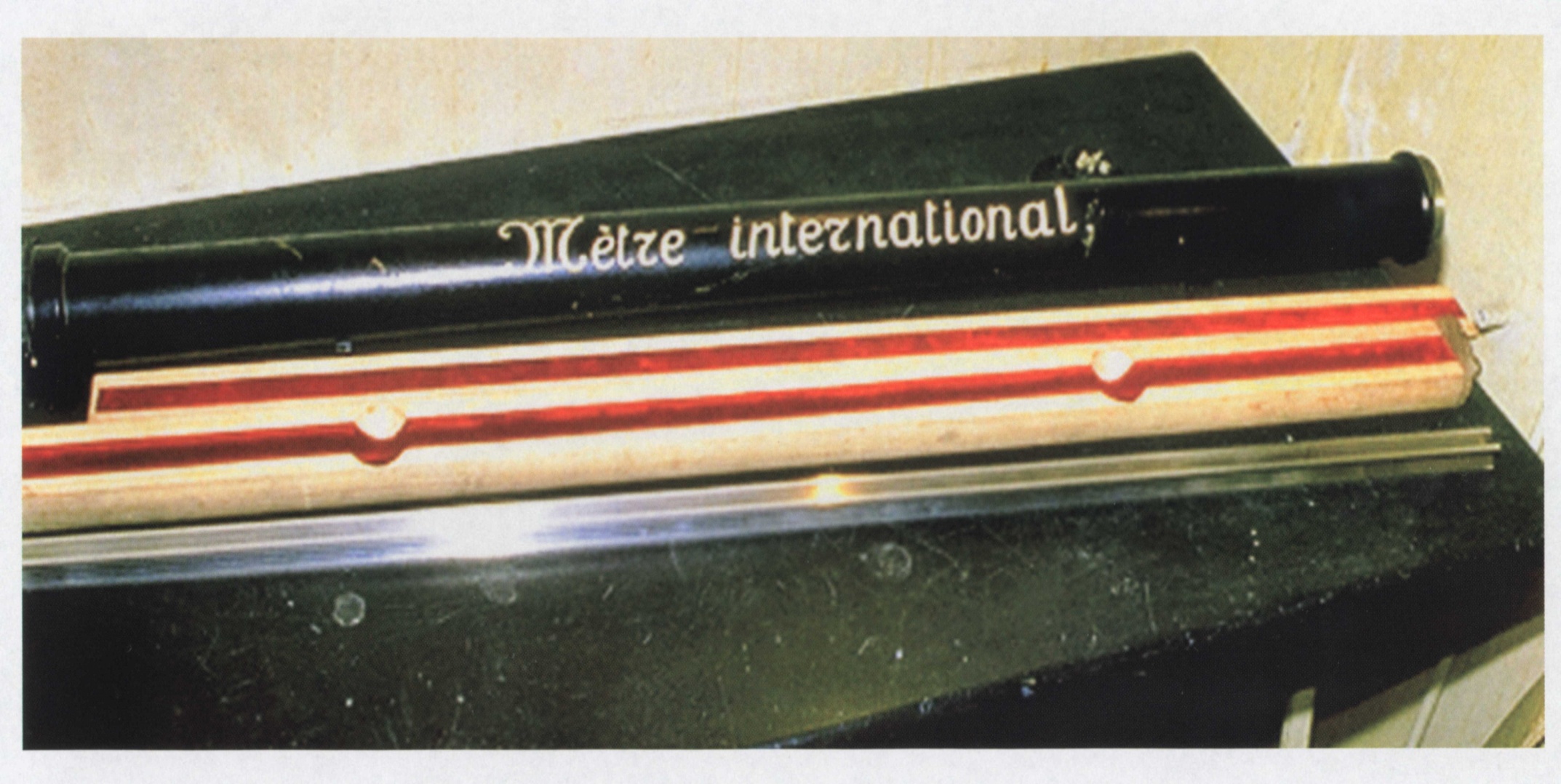 The Official Standard Kilogram
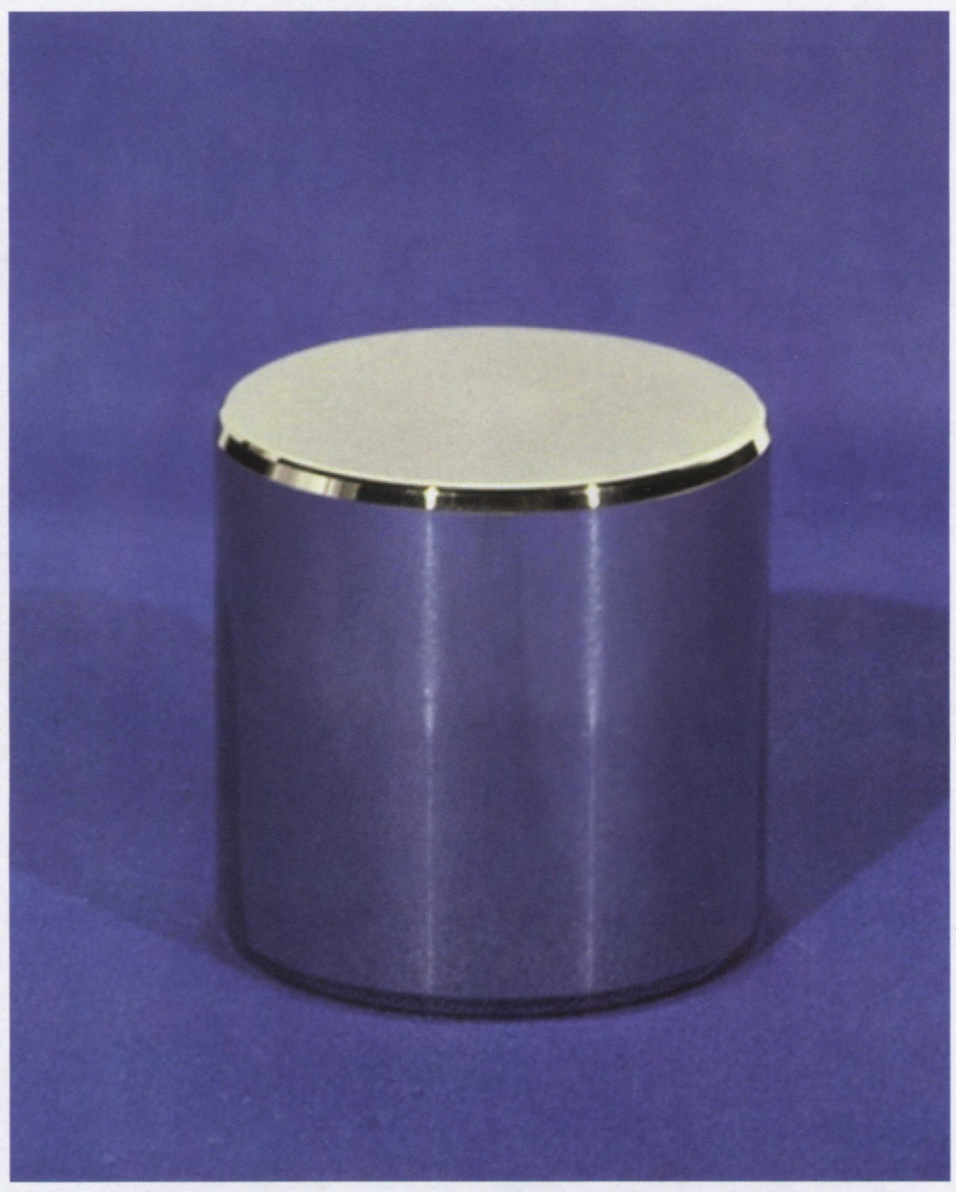 Derived Units Commonly Used in Chemistry
Quantity		         Name		Symbol
Area				square meter	             m2
    Volume			cubic meter                       m3
     Force				newton	          		N
    Pressure			pascal	                            Pa
    Energy			joule		          	J
    Power				watt		          	W
    Voltage			volt		          	V
    Frequency			hertz		              Hz
    Electric charge			coulomb	         		C
Area and Volume:  Derived Units
Area  =  length  x   width
=   5.0 m  x  3.0 m
=  15 ( m x m)
= 15 m2
Volume  =  length  x   width  x  height
=   5.0 m  x  3.0 m  x  4.0 m
=  60 ( m x m x m)
=  60 m3
Measurement
100 mL Graduated Cylinder
Units of Measuring Volume
Reading a Meniscus
Units for Measuring Mass
Quantities of Mass
SI-English Conversion Factors
Accuracy vs. Precision
Accuracy Precision Resolution
SI units for Measuring Length
Comparison of English and SI Units
Reporting Measurements
Measuring a Pin
Practice Measuring
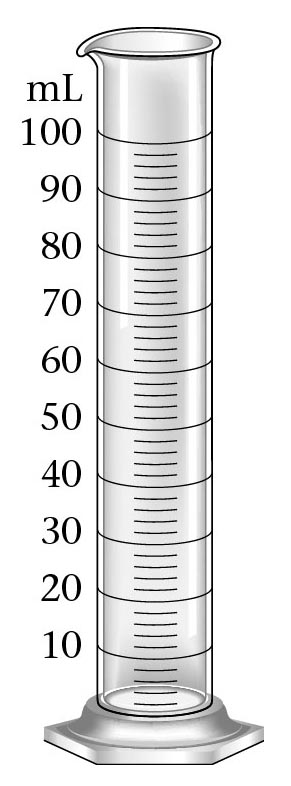 100 mL Graduated Cylinder
Zumdahl, Zumdahl, DeCoste, World of Chemistry  2002, page 119
Instruments for Measuring Volume
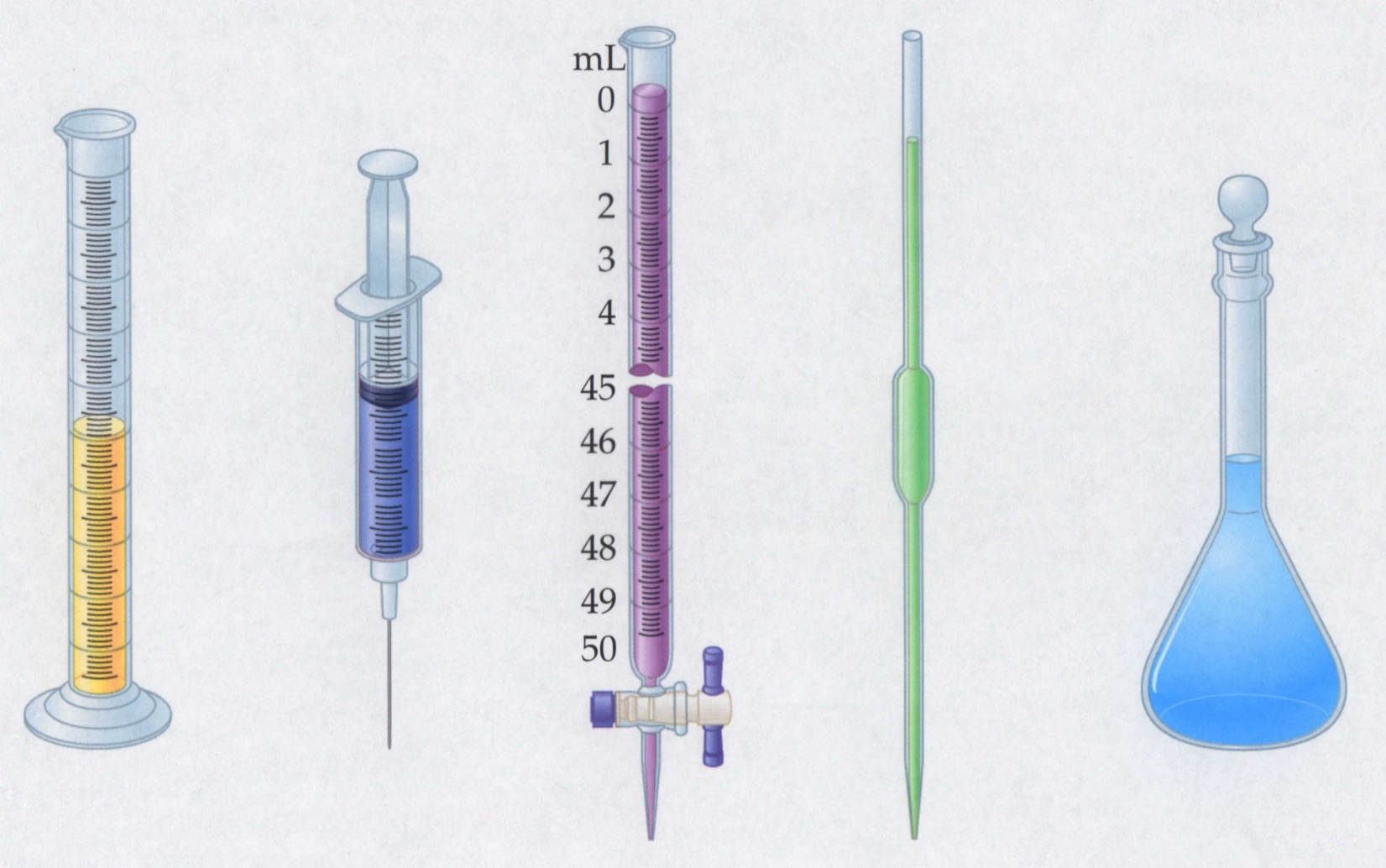 Graduated
cylinder
Volumetric 
flask
Syringe
Buret
Pipet
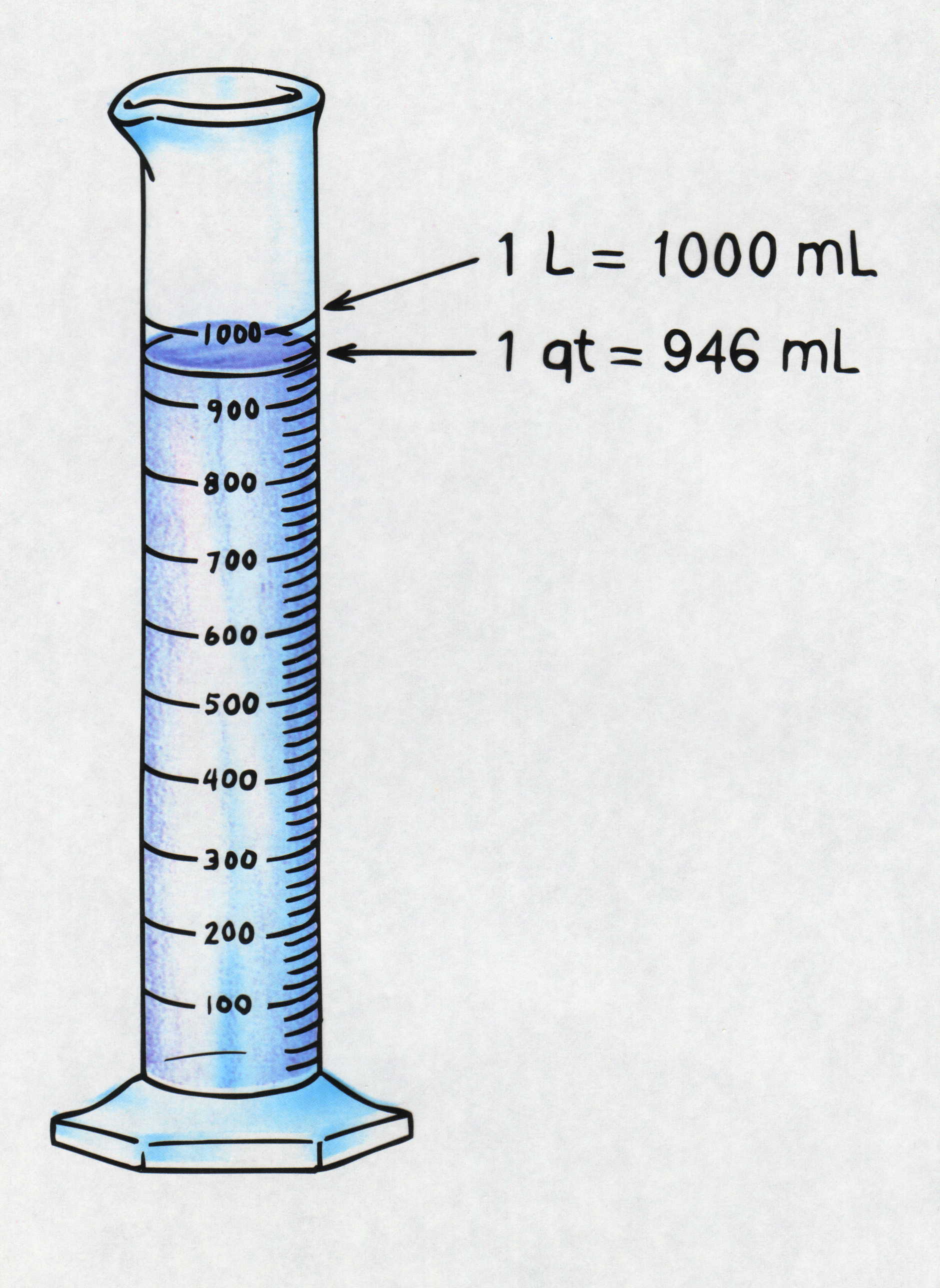 Units of Measuring Volume
1 L  =  1000 mL
1 qt  =  946 mL
Timberlake, Chemistry 7th Edition, page 3
[Speaker Notes: UNITS OF MEASURING VOLUME

			
	
			A measurement has two parts:  a number and a unit. 

			Note:  NO NAKED NUMBERS]
10
8
6
Reading a Meniscus
10 mL
reading too high
line of sight too high
proper line of sight
reading correct
line of sight too low
reading too low
graduated
cylinder
Units for Measuring Mass
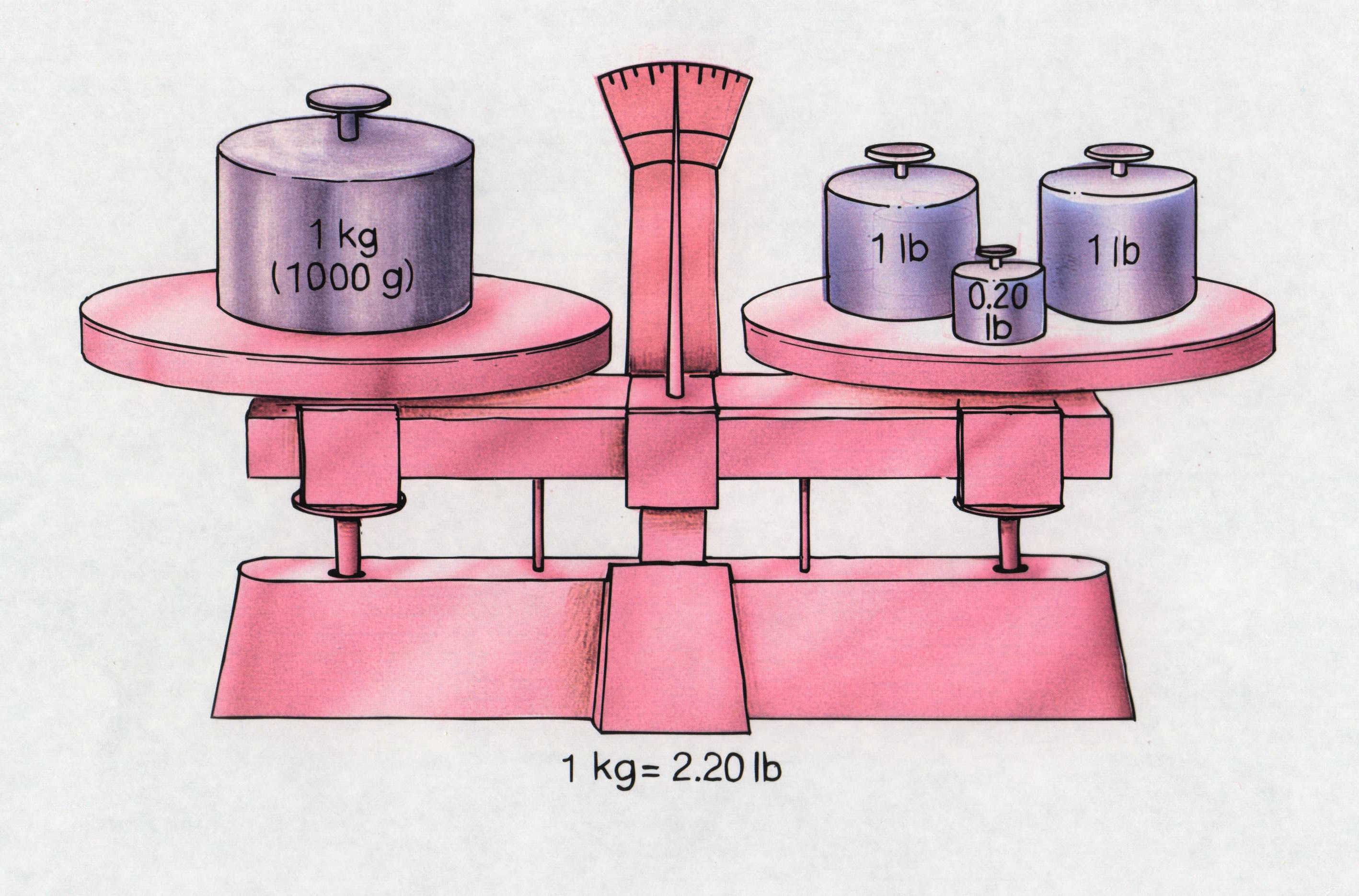 1 kg  =  2.20 lb
Timberlake, Chemistry 7th Edition, page 3
[Speaker Notes: UNITS FOR MEASURING MASS

	Mass – amount of substance present.  Does not change when going to the moon.
	
		Mass is measured on a pan balance.

	Weight – related to gravity.  Your weight is about 1/3 on the moon and 3X on Jupiter.  
			As gravity increases your weight increases.  
			Pull of gravity on jet fighter planes – make your arms and legs very heavy and g-forces increase.

		Weight is measured on a scale.]
Giga-
Mega-
Kilo-
base
milli-
micro-
nano-
pico-
femto-
atomo-
1024 g
Quantities of Mass
1021 g
Earth’s atmosphere 
to 2500 km
1018 g
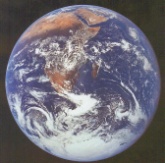 1015 g
1012 g
Ocean liner
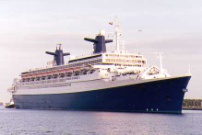 109  g
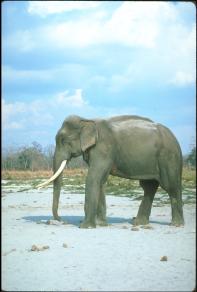 Indian elephant
106   g
Average human
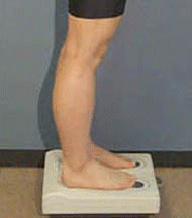 103   g
1.0 liter of water
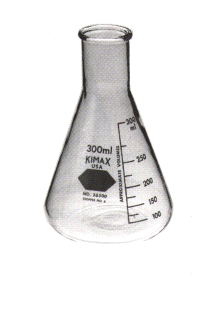 100   g
10-3 g
10-6 g
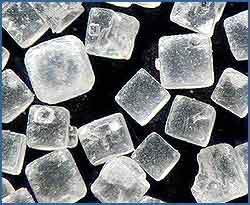 Grain of table salt
10-9 g
10-12 g
10-15 g
10-18 g
Typical protein
10-21 g
Uranium atom
10-24 g
Water molecule
Kelter, Carr, Scott, Chemistry A Wolrd of Choices  1999, page 25
SI-US Conversion Factors
Relationship		Conversion Factors
Length
2.54 cm
   1 in
1 in
2.54 cm
2.54 cm = 1 in.
and
39.4 in
   1 m
1 m
  39.4 in.
1 m = 39.4 in.
and
Volume
946 mL
   1 qt
1 qt
 946 mL
946 mL = 1 qt
and
1.06 qt
   1 L
1 L
 1.06 qt
and
1 L = 1.06 qt
Mass
1 lb
  454 g
454 g
   1 lb
454 g = 1 lb
and
2.20 lb
   1 kg
1 kg
 2.20 lb
1 kg = 2.20 lb
and
[Speaker Notes: Dominoes Activity]
Accuracy vs. Precision
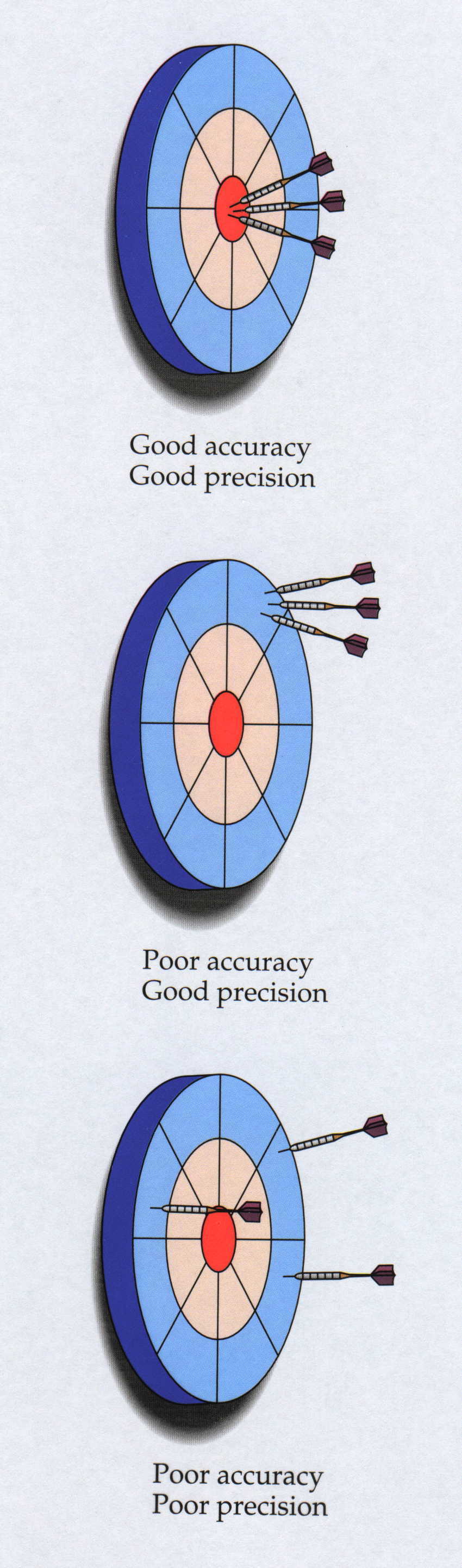 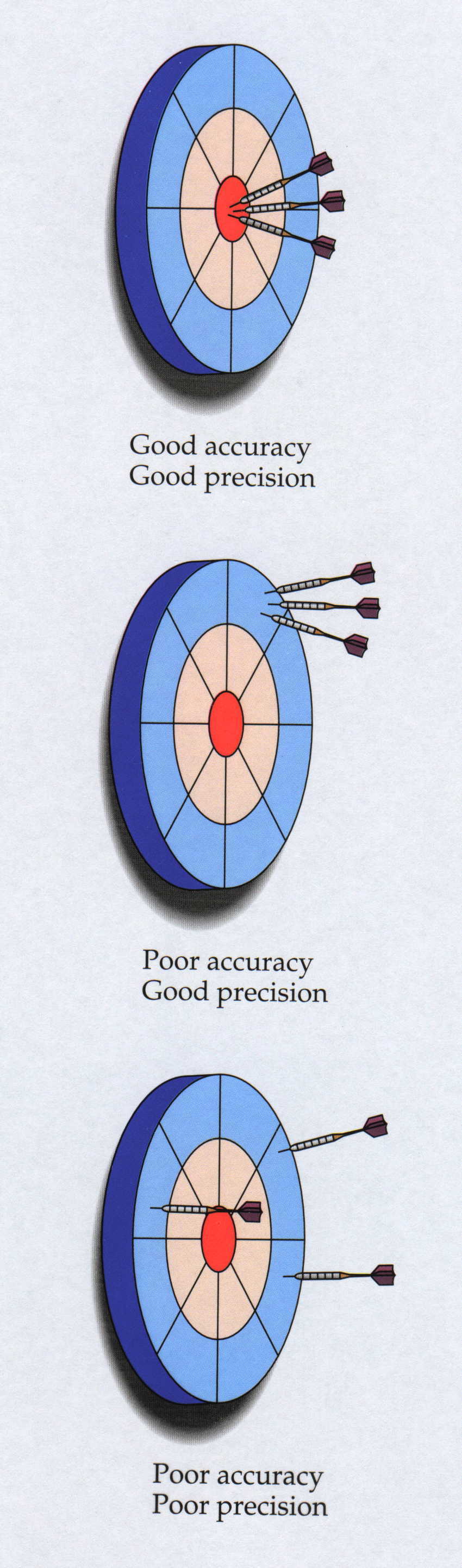 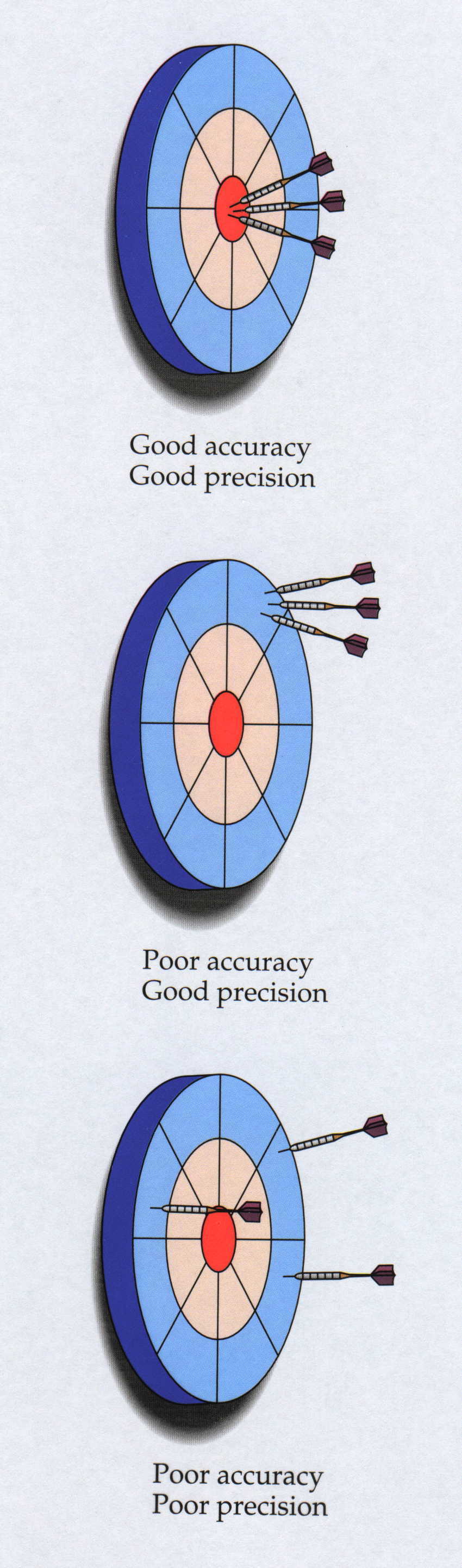 Good  accuracy
Good  precision
Poor  accuracy
Good  precision
Poor  accuracy
Poor  precision
Random errors:
     reduce precision
Systematic errors:
     reduce accuracy
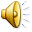 [Speaker Notes: Scientists repeat experiments many times to increase their accuracy.]
not accurate, not precise
      accurate, not precise
     not accurate, precise
      accurate and precise
 accurate, low resolution
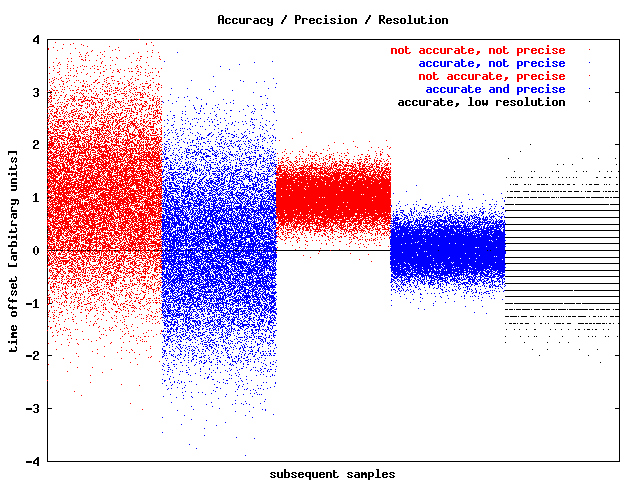 3
2
1
time offset [arbitrary units]
0
-1
-2
-3
Accuracy Precision Resolution
subsequent samples
SI System for Measuring Length
The  SI Units for Measuring Length
Unit	           		Symbol		           Meter Equivalent 	  _______________________________________________________________________

   kilometer		km	     		1,000 m or 103 m

   meter			 m	            	   	    1    m or 100 m

   decimeter		dm		   	    0.1 m or 10-1 m

   centimeter		cm		   	  0.01 m or 10-2 m	

   millimeter		mm		   	0.001 m or 10-3 m

   micrometer		mm		        0.000001 m or 10-6 m

   nanometer		nm		  0.000000001 m or 10-9 m
Zumdahl, Zumdahl, DeCoste, World of Chemistry  2002, page 118
Volume
calculated by multiplying L x W x H 
Liter the volume of a cube 1 dm (10 cm) on a side
so 1 L = 10 cm x 10 cm x 10 cm
1 L = 1000 cm3 
1/1000 L = 1 cm3 
1 mL = 1 cm3
Volume
1 L  about 1/4 of a gallon - a quart
1 mL is about 20 drops of water or 1 sugar cube
Mass
weight is a force, is the amount of  matter.
1gram is defined as the mass of 1 cm3 of water at 4 ºC.
1000 g = 1000 cm3 of water
1 kg = 1 L of water
Mass
1 kg = 2.5 lbs
1 g = 1 paper clip
1 mg = 10 grains of salt or 2 drops of water.
k
h
D
d
c
m
Converting
how far you have to move on this chart, tells you how far, and which direction to move the decimal place.
The box is the base unit, meters, Liters, grams, etc.
k
h
D
d
c
m
Conversions
Change 5.6 m to millimeters
starts at the base unit and move three to the right.
move the decimal point three to the right
5
6
0
0
k
h
D
d
c
m
Conversions
convert 25 mg to grams
convert 0.45 km to mm
convert 35 mL to liters
It works because the math works, we are dividing or multiplying by 10 the correct number of times
k
h
D
d
c
m
Conversions
Change 5.6 km to millimeters
Which is heavier?
it depends
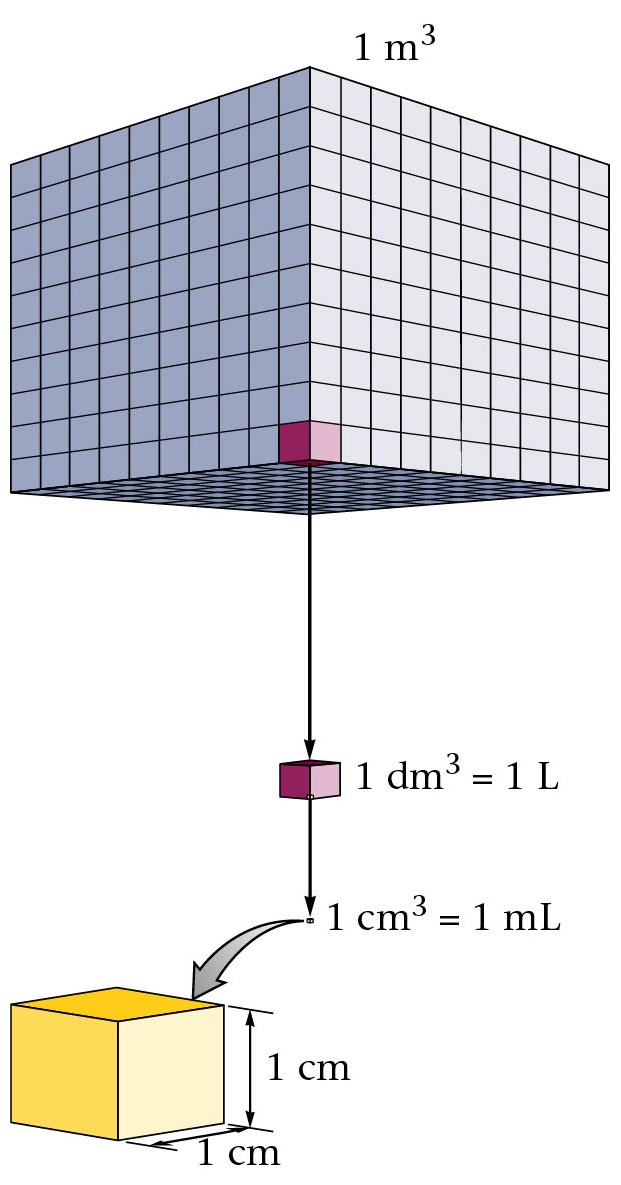 Cube Representations
1 m3  =  1 000 000 cm3
Zumdahl, Zumdahl, DeCoste, World of Chemistry  2002, page 119
Volume and Density
Relationship Between Volume and Density for Identical Masses of Common Substances
Cube of substance            Mass	             Volume              Density
   Substance	       (face shown actual size)          (g)	              (cm3)                 (g.cm3)
10           19	    0.53




10	  10	     1.0




10	  3.7	     2.7


10	  0.58	   11.4
Lithium




Water




Aluminum


Lead
[Speaker Notes: Density is a derived unit.  

Mathematically:  Density = mass / volume

Density is an intensive property of matter.]
Density
M
V
D  =
M
M  =  D x V
ass
D
V
M
D
V  =
ensity
olume
Density of Some Common Substances
Substance                                         Density
                                                  	(g / cm3)  

     Air			  	      0.0013*
     Lithium			      0.53
     Ice				      0.917
     Water			      1.00
     Aluminum			      2.70
     Iron			      	      7.86
     Lead			   	    11.4
     Gold			   	    19.3
*at 0oC and 1 atm pressure
The more massive object
(the gold cube) has the
_________ density.
Consider Equal Volumes
Mass
Density =
Volume
Equal volumes…
…but unequal masses
GREATER
aluminum
gold
Dorin, Demmin, Gabel, Chemistry The Study of Matter  , 3rd Edition, 1990, page 71
[Speaker Notes: Question:  Which weighs more a ton of feathers or a ton of bricks?
			(They weigh the same)

Question:  Which occupies a larger volume; a ton of feathers or a ton of bricks?
			(the feathers will occupy a larger volume)]
Consider Equal Masses
Equal masses…
…but unequal volumes.

The object with the
   larger volume
  (aluminum cube) has 
  the smaller density.
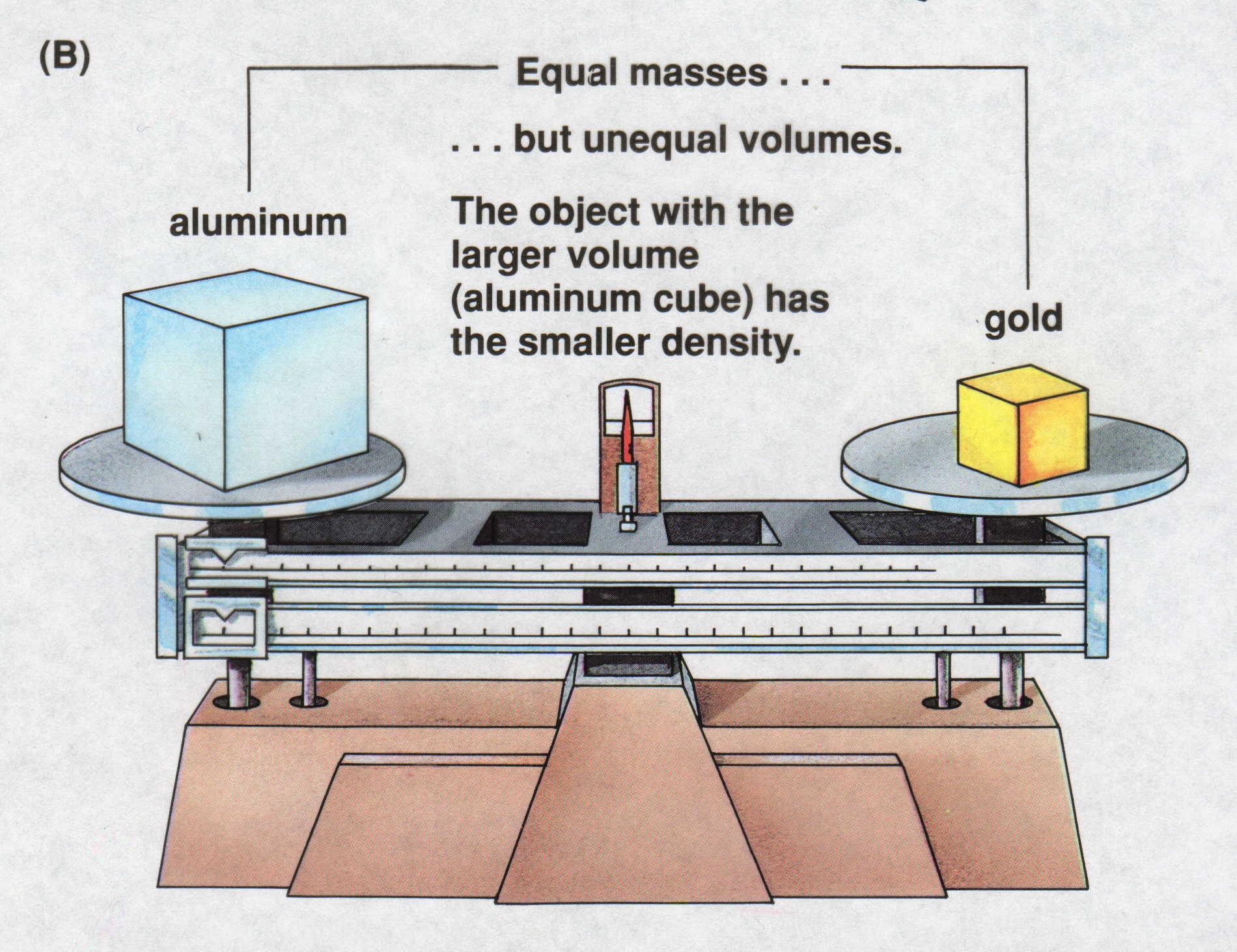 gold
aluminum
Dorin, Demmin, Gabel, Chemistry The Study of Matter  , 3rd Edition, 1990, page 71
Two ways of viewing density
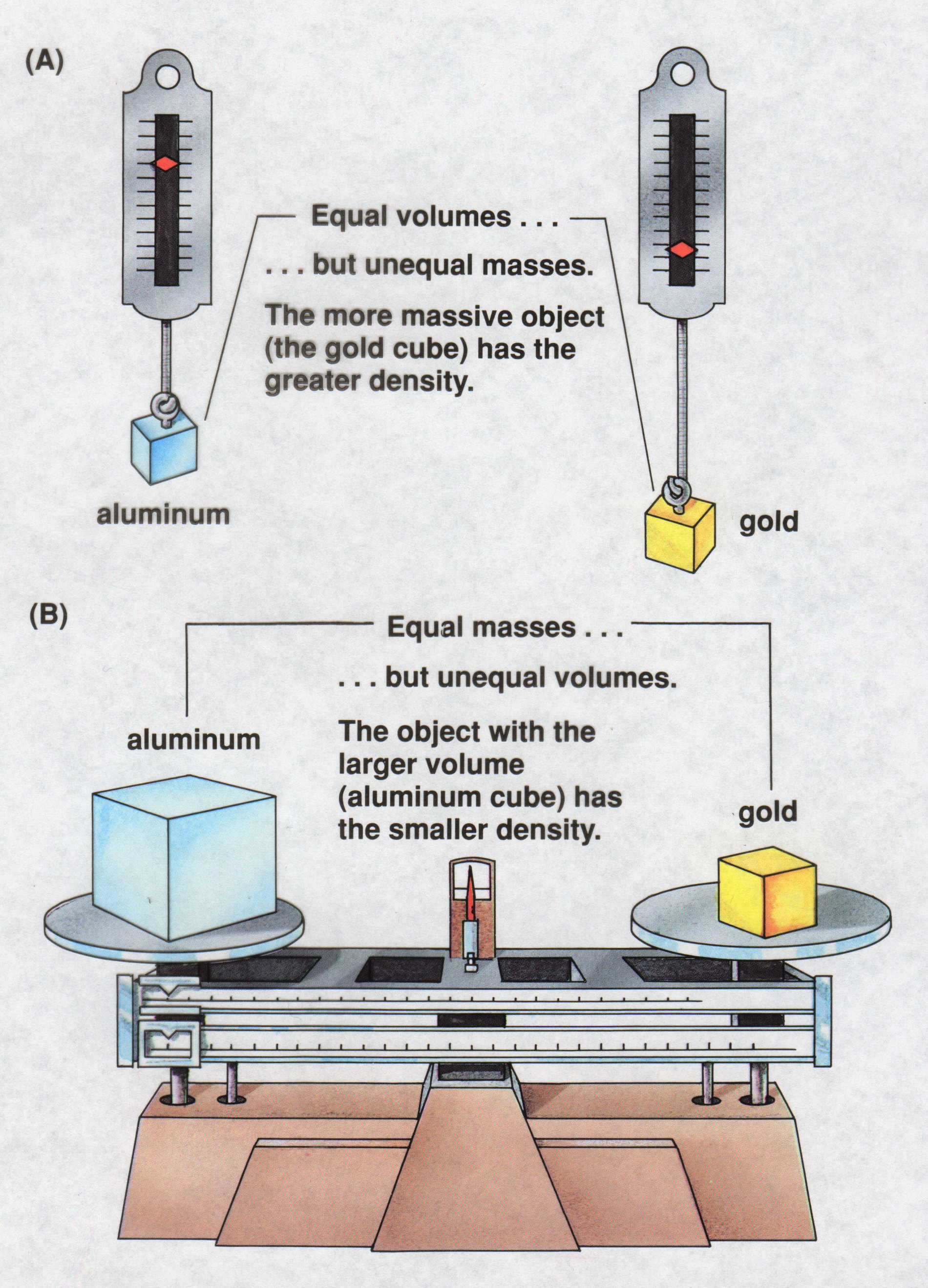 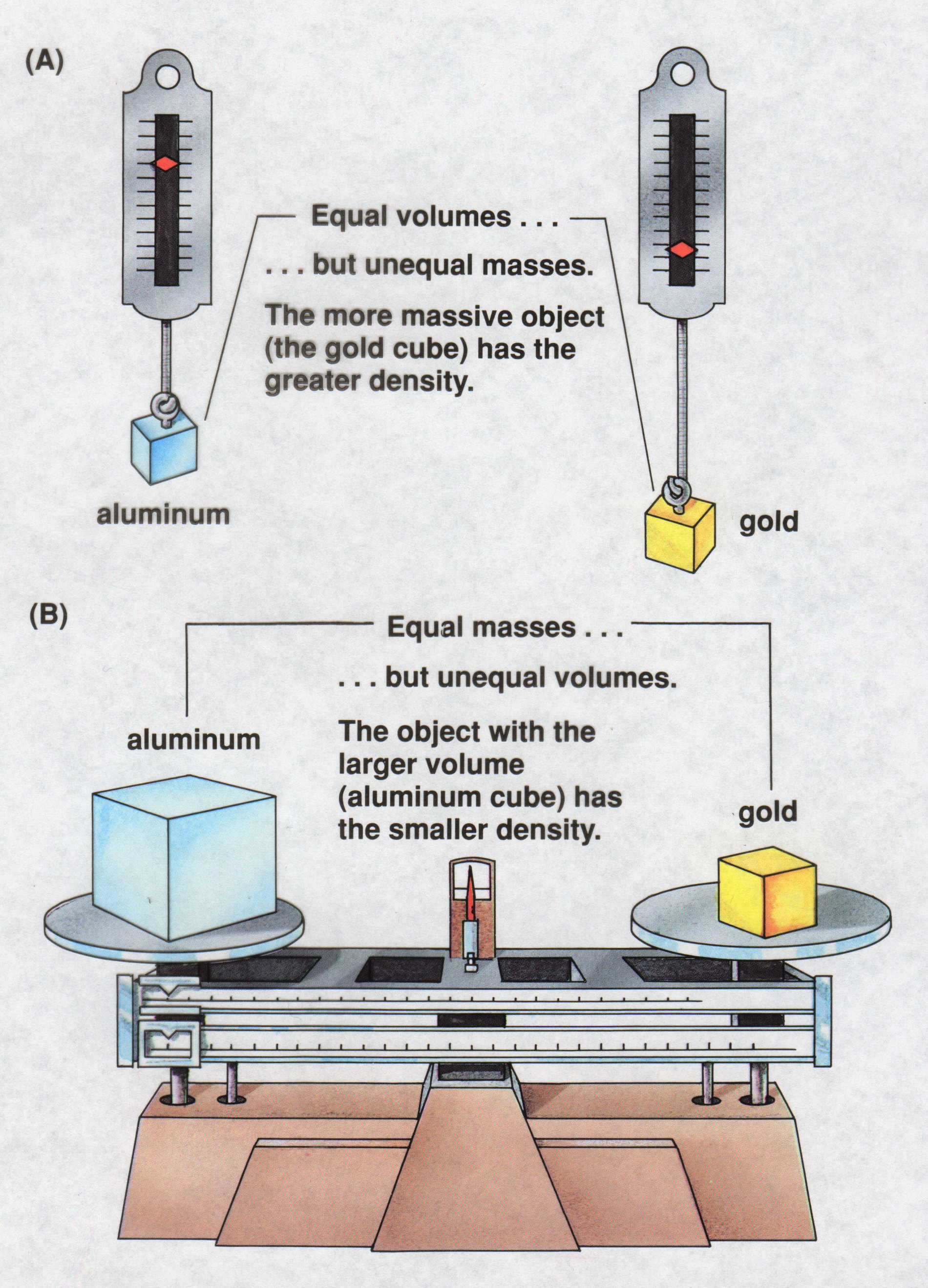 Dorin, Demmin, Gabel, Chemistry The Study of Matter  , 3rd Edition, 1990, page 71
[Speaker Notes: “Two Ways of Viewing Density”
 
Description
This slide illustrates (density) =   mass / volume  relationships for gold and aluminum.
 
Basic Concepts
Density is an intensive property, that it, it does not depend on the size of the sample.  
The density of an object can be calculated using the following formula:  density = mass / volume.
The density of a substance changes with changes in temperature.
 
Teaching Suggestions
     Use this slide to review the definition of density.  Remind students that density is an intensive property.  Review the equation for calculating the density of a sample.
     Point out that density describes the relationship between the mass and the volume of a sample.
     To make this concept more concrete, use numbers with the concept of density.  In the case of aluminum and gold, there is less mass in 1 cm3 of aluminum (2.7 grams) than in 1 cm3 of gold (19.3 grams).  Put another way, 1 gram of aluminum occupies a larger volume (0.37 cm3) than 1 gram of gold (0.05 cm3).
 
Questions
1.       What does diagram (A) show about density?
2.       What does diagram (B) show about density?
3.       Would a knowledge of density be useful in
a.     Choosing a material with which to construct a 10-kilogram barbell?
b.     Selecting a head of lettuce that will give you the most lettuce for your money if lettuce sells for 99 cents a head?
c.     Predicting whether an object would float or sink in water?
For each, explain why or why not.
4.       Suppose a 20-gram cube of aluminum were cut into four equal parts.  How would the density of one part be related to the density of the whole cube?
5.       Metals expand when heated.  If gold is heated, what will happen to its density?  Explain.
6.       The density of ice is 0.9 g/cm3, and the density of water is 1.0 g/cm3.  Suppose a glass containing ice is filled with water so the ice is even with the rim of the glass.  As the ice melts, would you expect any water to spill out of the glass?  Why or why not?]
Density of Carbon Dioxide
Carbon
   Dioxide        
     CO2
Density Air =   1.29 g/L

Density CO2 =  1.96 g/L
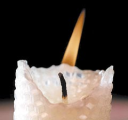 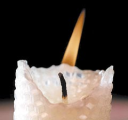 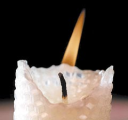 Carbon
   Dioxide        
     CO2
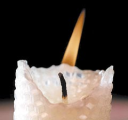 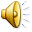 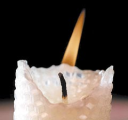 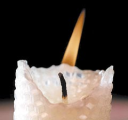 Carbon Dioxide Detector
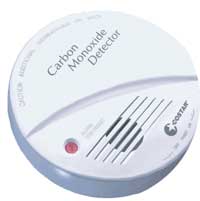 Where is the best location to place a CO2 detector in your home?
Recall:  Density Air =   1.29 g/L

	  Density CO2 =  1.96 g/L
Top floor of home	
B.	Basement (near ceiling)	
Basement (near floor)
It doesn’t matter, if your batteries are dead in the detector
Basement (near floor)  Carbon dioxide is denser than air and sinks.
Symptoms of CO Poisoning
*ppm is parts per million
Davis, Metcalfe, Williams, Castka, Modern Chemistry, 1999,  page 760
Carbon Monoxide Poisoning‘The Silent Killer’
Hemoglobin (Hb) binds with carbon monoxide (CO) in the capillaries of the lungs.
Poisoning:   Hb   +   CO      HbCO
If caught in time, giving pure oxygen (O2) revives victim of CO poisoning.
Treatment causes carboxyhemoglobin (HbCO) to be converted slowly to 
oxyhemoglobin (HbO2).
Treatment:  O2   +   HbCO      CO   +   HbO2
Carbon monoxide, CO, has almost 200 times the affinity to bind 
with hemoglobin, Hb, in the blood as does oxygen, O2.
Davis, Metcalfe, Williams, Castka, Modern Chemistry, 1999,  page 760
[Speaker Notes: Look for web site to link for more information:
	carbon monoxide detectors
	number of deaths/year in US
	medical treatment]
Exchange of Blood Gases
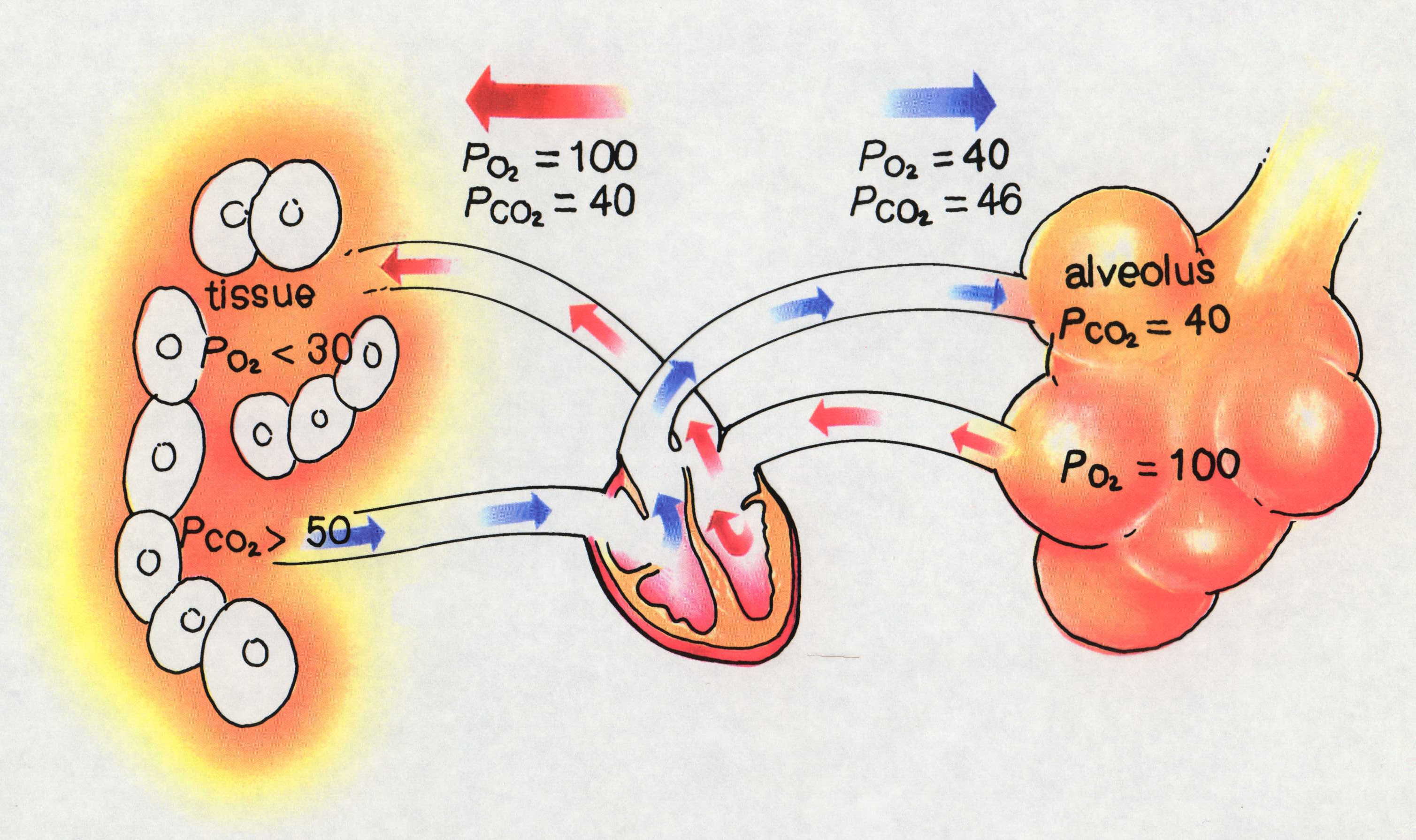 [Speaker Notes: The diffusion of oxygen and carbon dioxide across the membranes of the alveoli and tissues during the exchange of blood gases.]
Tank of Water
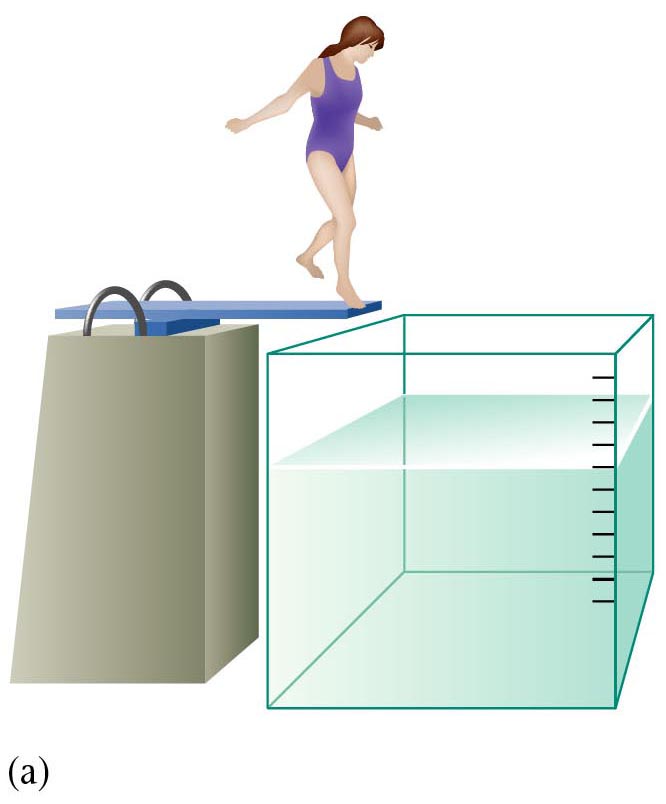 Zumdahl, Zumdahl, DeCoste, World of Chemistry  2002, page 143
Person Submerged in Water
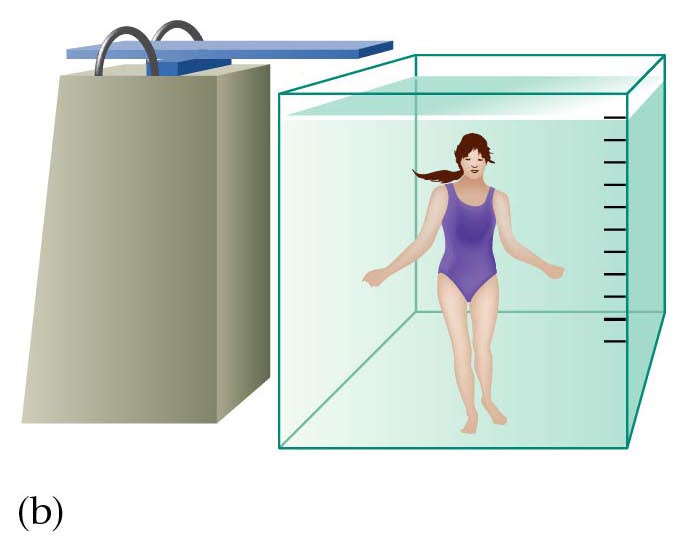 Zumdahl, Zumdahl, DeCoste, World of Chemistry  2002, page 143
[Speaker Notes: Archimedes Principle:  water displacement method to find the volume of an irregularly shaped object.

The volume the water level increased is equal to the volume of the submerged object.]
Thread
Vfinal = 88.5 cm3
- Vinitial = 44.5 cm3
Vfishing sinker = 44.0 cm3
88.5 cm3
Fishing sinker
After immersion
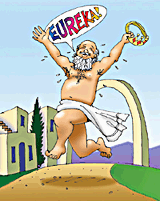 Archimedes Principle
44.5 cm3
Water
Before immersion
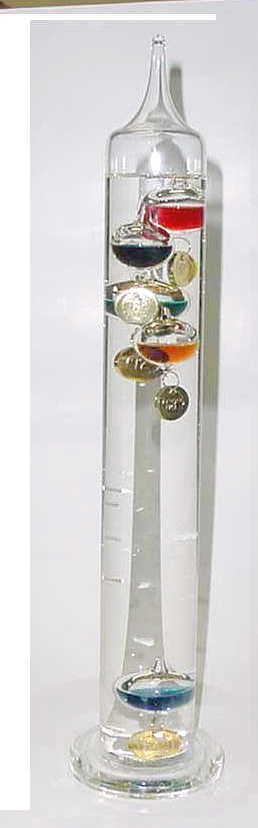 Galilean Thermometer
Density = Mass / Volume
Mass is constant
Volume changes with temperature
Increase temperature  larger volume

In the Galilean thermometer, the small glass bulbs are partly filled with a different (colored) liquid. Each is filled with a slightly different amount, ranging from lightest at the uppermost bulb to heaviest at the lowermost bulb. The clear liquid in which the bulbs are submerged is not water, but some inert hydrocarbon (probably chosen because its density varies with temperature more than that of water does).
Temp = 68 oC
Galilean Thermometer
In the Galilean thermometer, the small glass bulbs are partly filled with a different (colored) liquid. Each is filled with a slightly different amount, ranging from lightest at the uppermost bulb to heaviest at the lowermost bulb. The clear liquid in which the bulbs are submerged is not water, but some inert hydrocarbon (probably chosen because its density varies with temperature more than that of water does).
     The correct temperature is the lowest floating bulb.  As temperature increases, density of the clear medium decreases (and bulbs sink).
RECALL:  Density equals mass / volume.
76oF                  68 oF
80o
80o
76o
76o
72o
72o
68o
68o
64o
64o
Density
how heavy something is for its size
the ratio of mass to volume for a substance
D = M / V
Independent of how much of it you have
gold - high density
air low density.
M
V
D =
Derived Units
Combination of base units.
Volume (m3 or cm3) 
length  length  length
1 cm3 = 1 mL
1 dm3 = 1 L
Density (kg/m3 or g/cm3)
mass per volume
Courtesy Christy Johannesson www.nisd.net/communicationsarts/pages/chem
Calculating
The formula tells you how
units will be g/mL or g/cm3 
A piece of wood has a mass of 11.2 g and a volume of 23 mL what is the density?
A piece of wood has a density of 0.93 g/mL and a volume of 23 mL what is the mass?
Calculating
A piece of wood has a density of 0.93 g/mL and a mass of 23 g what is the volume?
The units must always work out.
Algebra 1
Get the thing you want by itself, on the top.
What ever you do to onside, do to the other
Floating
Lower density floats on higher density.
Ice is less dense than water.
Most wood is less dense than water
Helium is less dense than air.
A ship is less dense than water
Density of water
1 g of water is 1 mL of water.
density of water is 1 g/mL
at 4ºC
otherwise it is less
D. Density
Mass (g)
Volume (cm3)
Courtesy Christy Johannesson www.nisd.net/communicationsarts/pages/chem
Problem-Solving Steps
1. Analyze
2. Plan
3. Compute
4. Evaluate
Courtesy Christy Johannesson www.nisd.net/communicationsarts/pages/chem
D. Density
An object has a volume of 825 cm3 and a density of 13.6 g/cm3.  Find its mass.
GIVEN:
V = 825 cm3
D = 13.6 g/cm3
M = ?
WORK:
M = DV
M = (13.6 g/cm3)(825cm3)
M = 11,200 g
Courtesy Christy Johannesson www.nisd.net/communicationsarts/pages/chem
WORK:
V = M
       D
V =      25 g
       0.87 g/mL
Density
A liquid has a density of 0.87 g/mL. What volume is occupied by 25 g of the liquid?
GIVEN:
D = 0.87 g/mL
V = ?
M = 25 g
V = 29 mL
Courtesy Christy Johannesson www.nisd.net/communicationsarts/pages/chem
0ºC
Measuring Temperature
Celsius scale.
water freezes at 0ºC
water boils at 100ºC
body temperature 37ºC
room temperature 20 - 25ºC
273 K
Measuring Temperature
Kelvin starts at absolute zero (-273 º C)
degrees are the same size
C  = K -273
K = C + 273
Kelvin is always bigger.
Kelvin can never be negative.
Celcius & Kelvin Temperature Scales
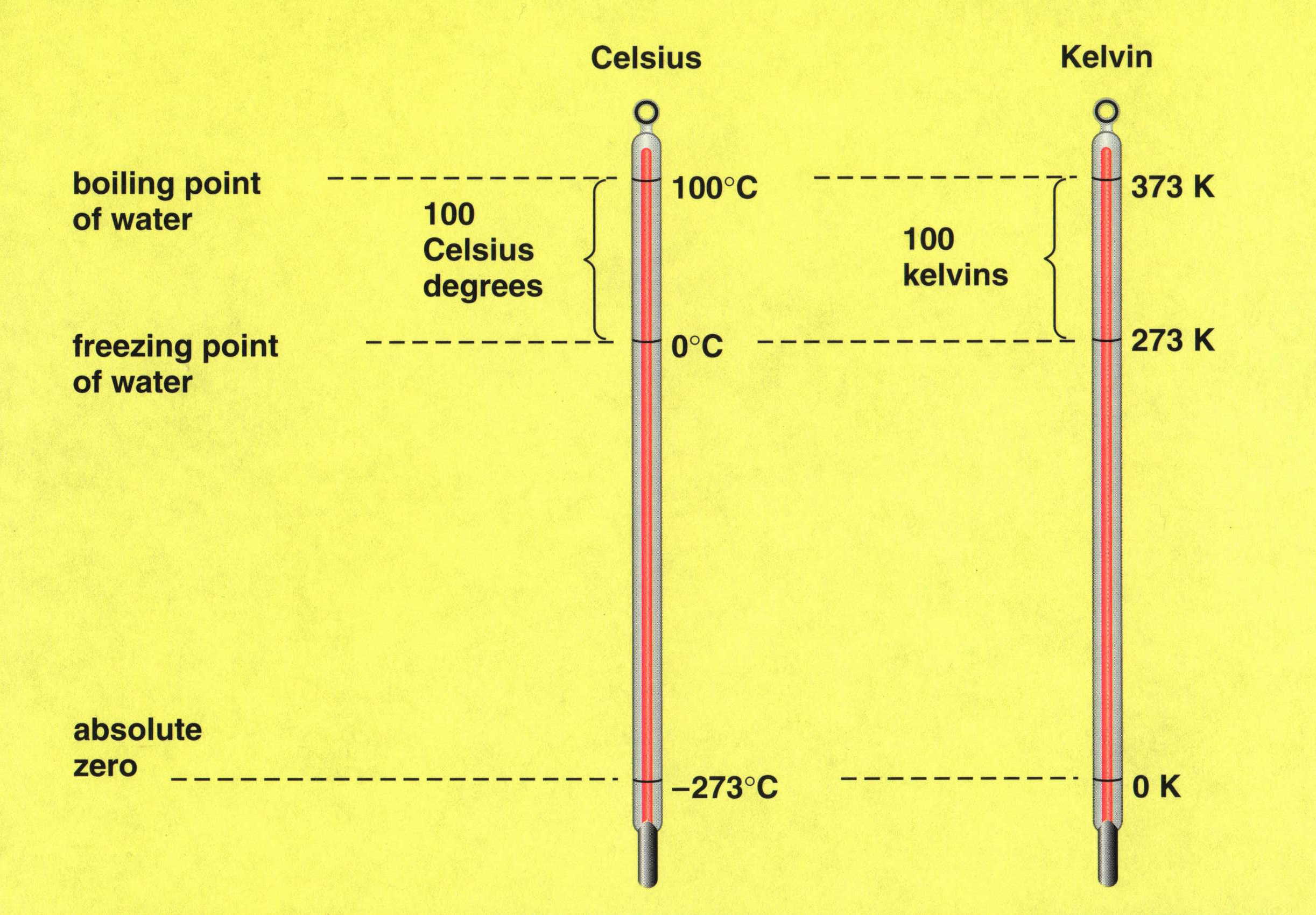 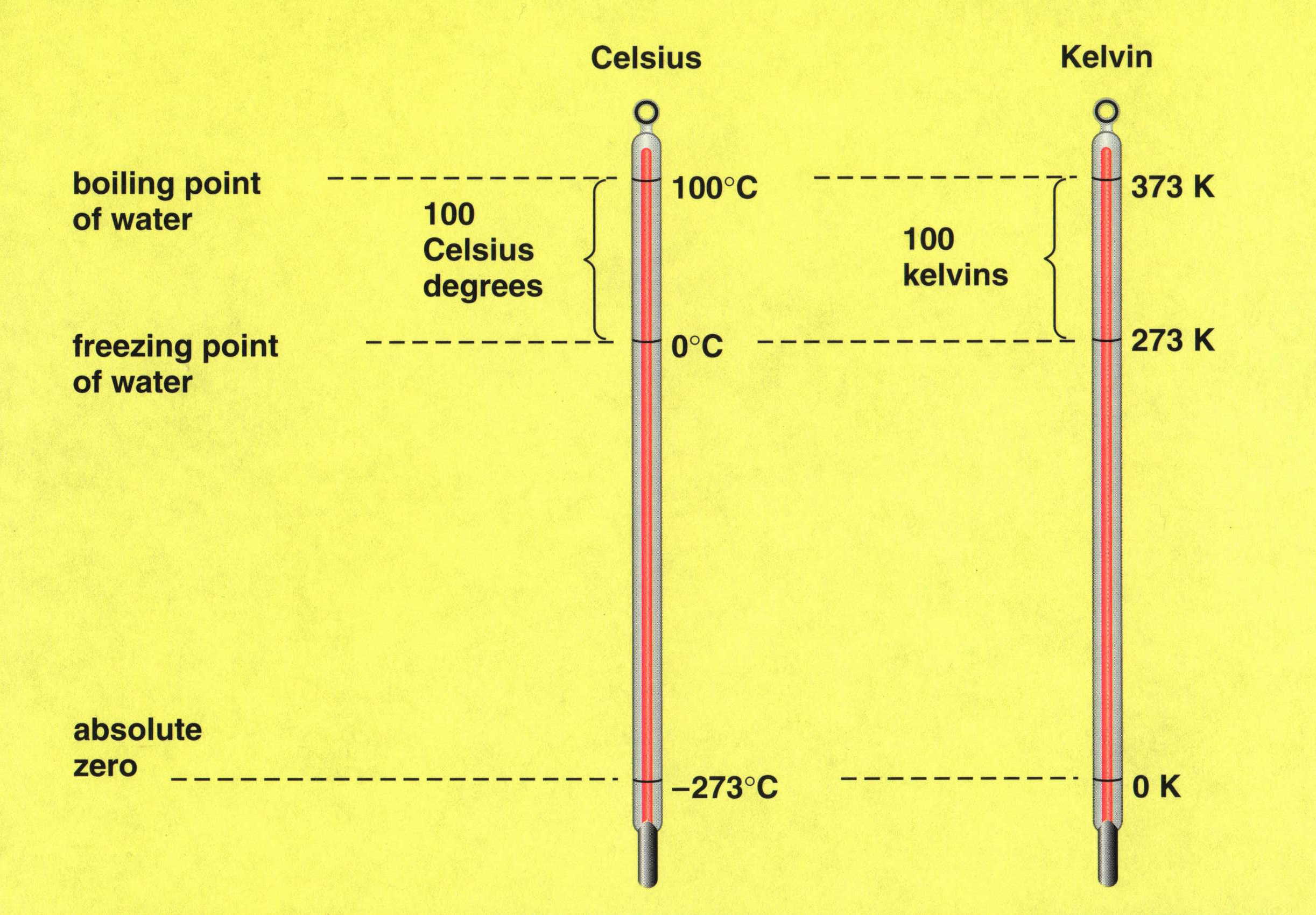 Temperature is Average Kinetic Energy
“HOT”		                              “COLD”
Fast	    			          Slow
Kinetic Energy (KE)  =  ½ m v2
*Vector = gives direction and magnitude
[Speaker Notes: Average Kinetic Energy is temperature.  Mathematically, kinetic energy (avg) = ½ mv2.   

Total kinetic energy is what we call heat.  

Heat is measured with an instrument called a calorimeter.
Temperature is measured with an instrument called a thermometer.]
A Comparison of Scales
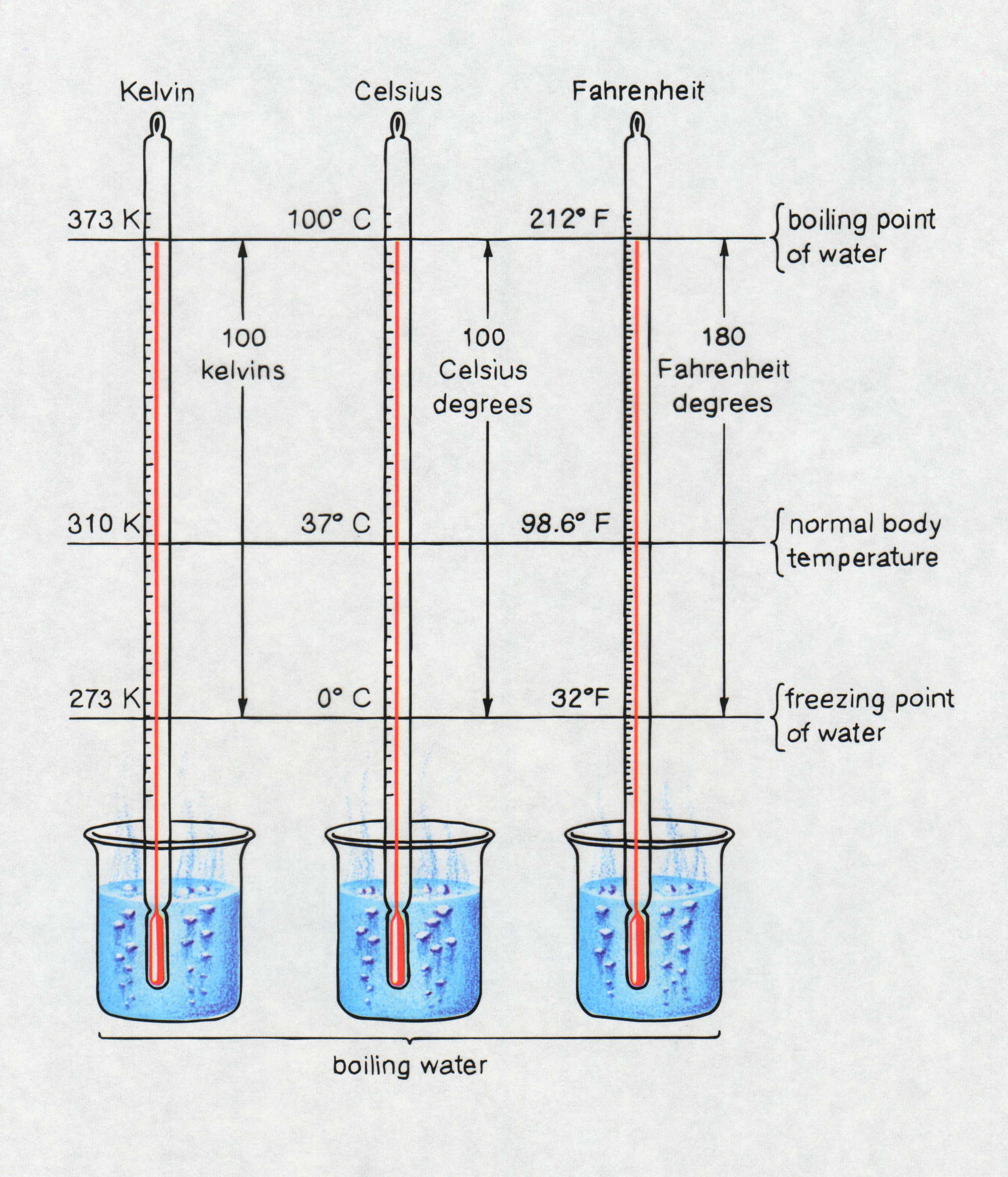 Timberlake, Chemistry 7th Edition, page 205
Temperature Scales
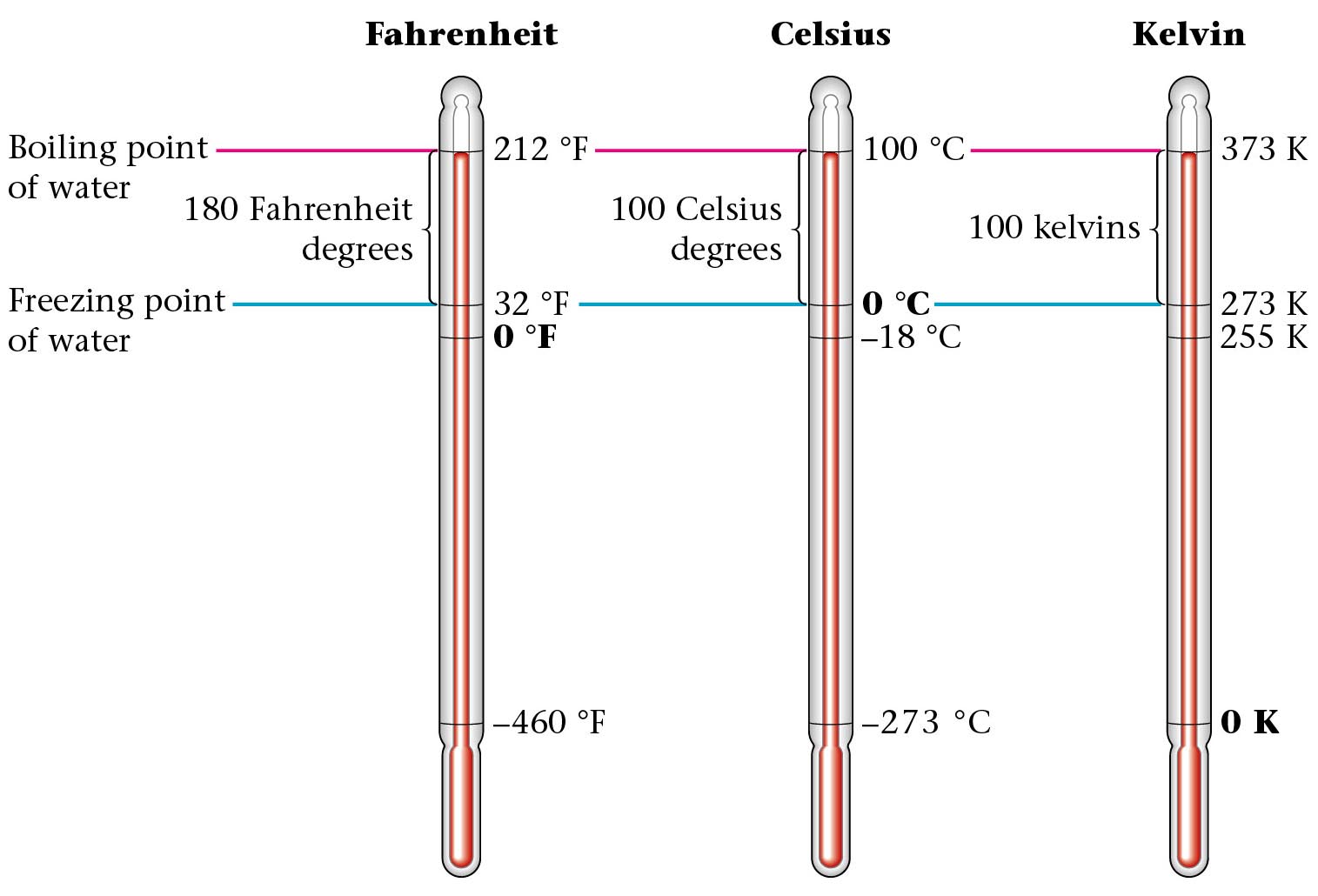 Zumdahl, Zumdahl, DeCoste, World of Chemistry  2002, page 136
[Speaker Notes: An absolute English scale exists called the Rankin scale.  

On the Kelvin scale it is NOT possible to have a negative temperature.]
Compare Celcius to Fahrenheit
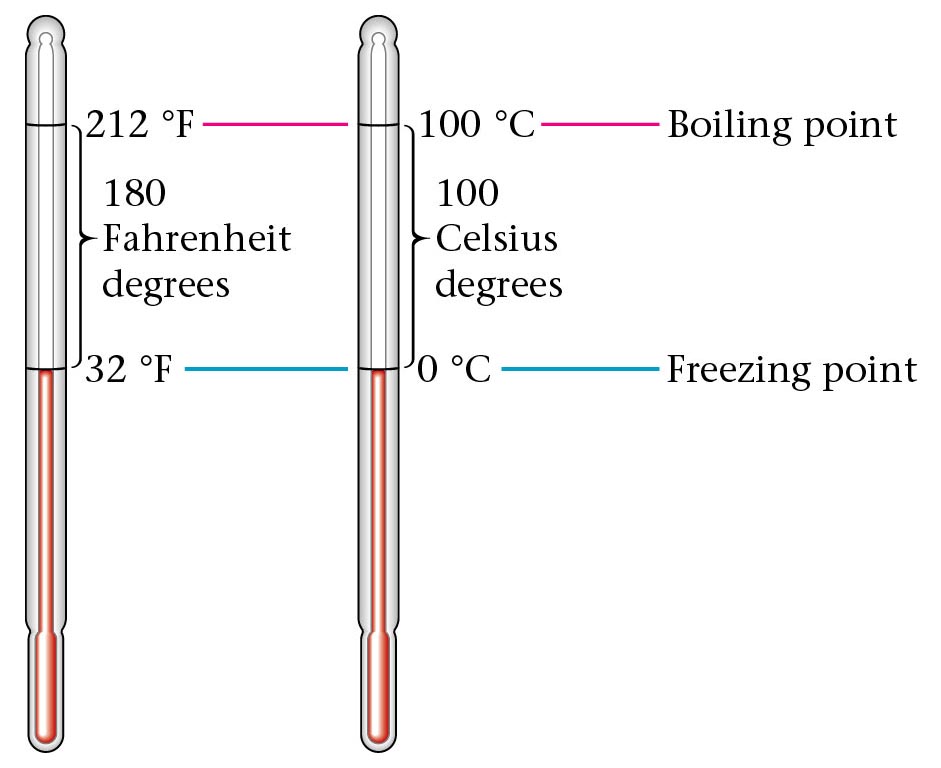 oF – 32 = 1.8 oC
Zumdahl, Zumdahl, DeCoste, World of Chemistry  2002, page 139
Converting 70o C to Kelvin units
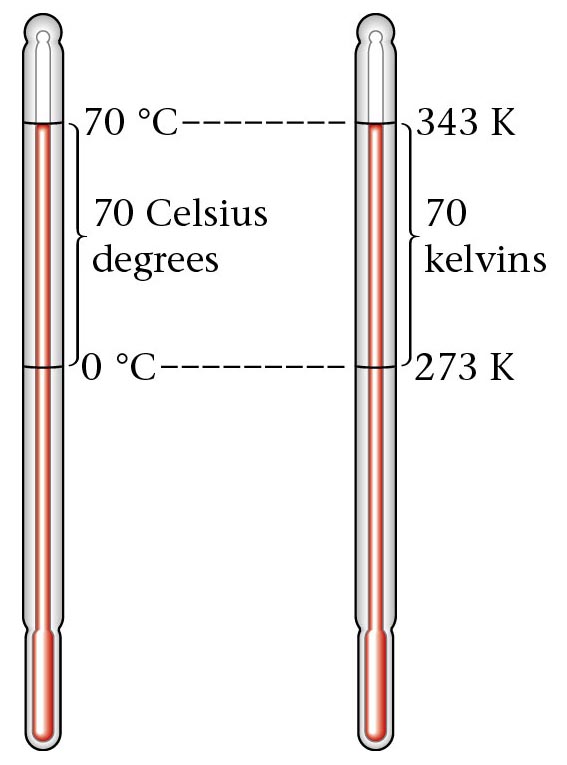 oC + 273  =  K
Zumdahl, Zumdahl, DeCoste, World of Chemistry  2002, page 137
Temperature Scales
Temperature can be subjective and so fixed scales had to be introduced.
The boiling point and freezing point of water are two such points.
Celcius scale (oC)
The Celcius scale divides the range from freezing to boiling into 100 divisions.
Original scale had freezing as 100 and boiling as 0.
Today freezing is 0 oC and boiling is 100 oC.
Fahrenheit scale (oF)
Mercury and alcohol thermometers rely on thermal expansion
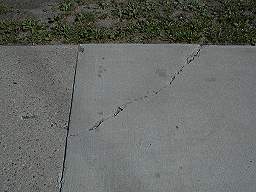 Thermal Expansion
Cracks in sidewalk.
Most objects  e-x-p-a-n-d  when heated
Large structures such as bridges must be built to leave room for thermal expansion
All features expand together
COLD
HOT
Equal Masses of Hot and Cold Water
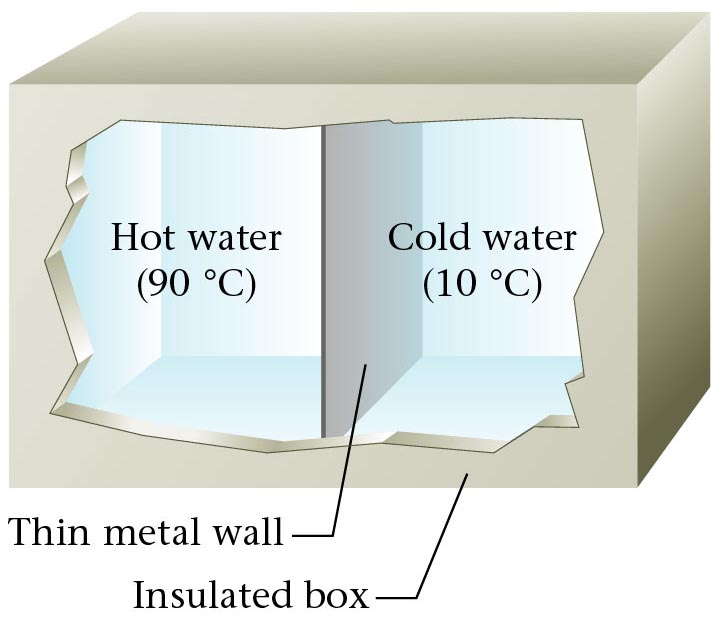 Thin metal wall
Insulated box
Zumdahl, Zumdahl, DeCoste, World of Chemistry  2002, page 291
Water Molecules in Hot and Cold Water
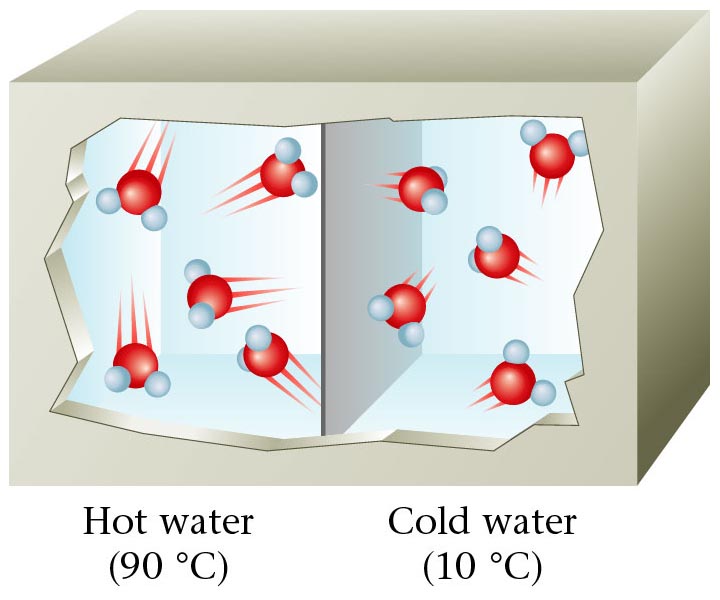 Hot water	          Cold Water
90 oC	  	    	10 oC
Zumdahl, Zumdahl, DeCoste, World of Chemistry  2002, page 291
Water Molecules in the same temperature water
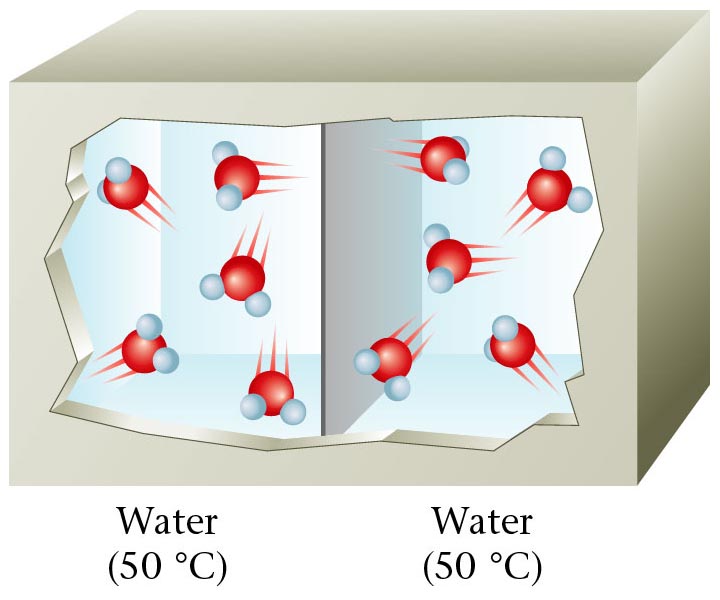 Water
(50 oC)
Water
(50 oC)
Zumdahl, Zumdahl, DeCoste, World of Chemistry  2002, page 291
Heat
a form of energy
Temperature is different
than heat.
Temperature is which way heat will flow (from hot to cold)
Heat is energy, ability to do work.
A drop of boiling water hurts,
kilogram of boiling water kills
Units of heat are
calories or Joules
1 calorie is the amount of heat needed to raise the temperature of 1 gram of water by 1ºC
a food Calorie is really a kilocalorie
How much energy  is absorbed to heat 15 grams of  water  by 25ºC
1 calorie  = 4.18 J
Some things heat up easily
some take a great deal of energy to change their temperature.
The Specific Heat Capacity amount of heat to change the temperature of 1 g of a substance by 1ºC
specific heat  SH
S.H. = 			heat	(cal)					mass(g) x change in temp(ºC)
Specific Heat
table page 42
Water has a high specific heat
 1 cal/gºC
units will always be cal/gºC
or J/gºC
the amount of heat it takes to heat something is the same as the amount of heat it gives off when it cools because...
Problems
It takes 24.3 calories to heat 15.4 g of a metal from 22 ºC to 33ºC. What is the specific heat of the metal?
Iron has a specific heat of 0.11 cal/gºC. How much heat will it take to change the temperature of 48.3 g of iron by 32.4ºC?
Resources - Measurement
Objectives